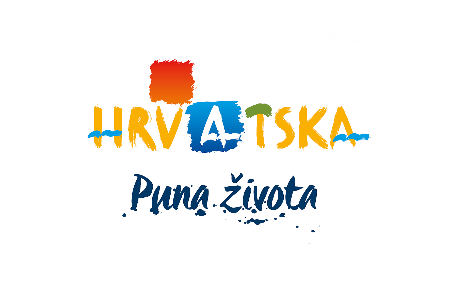 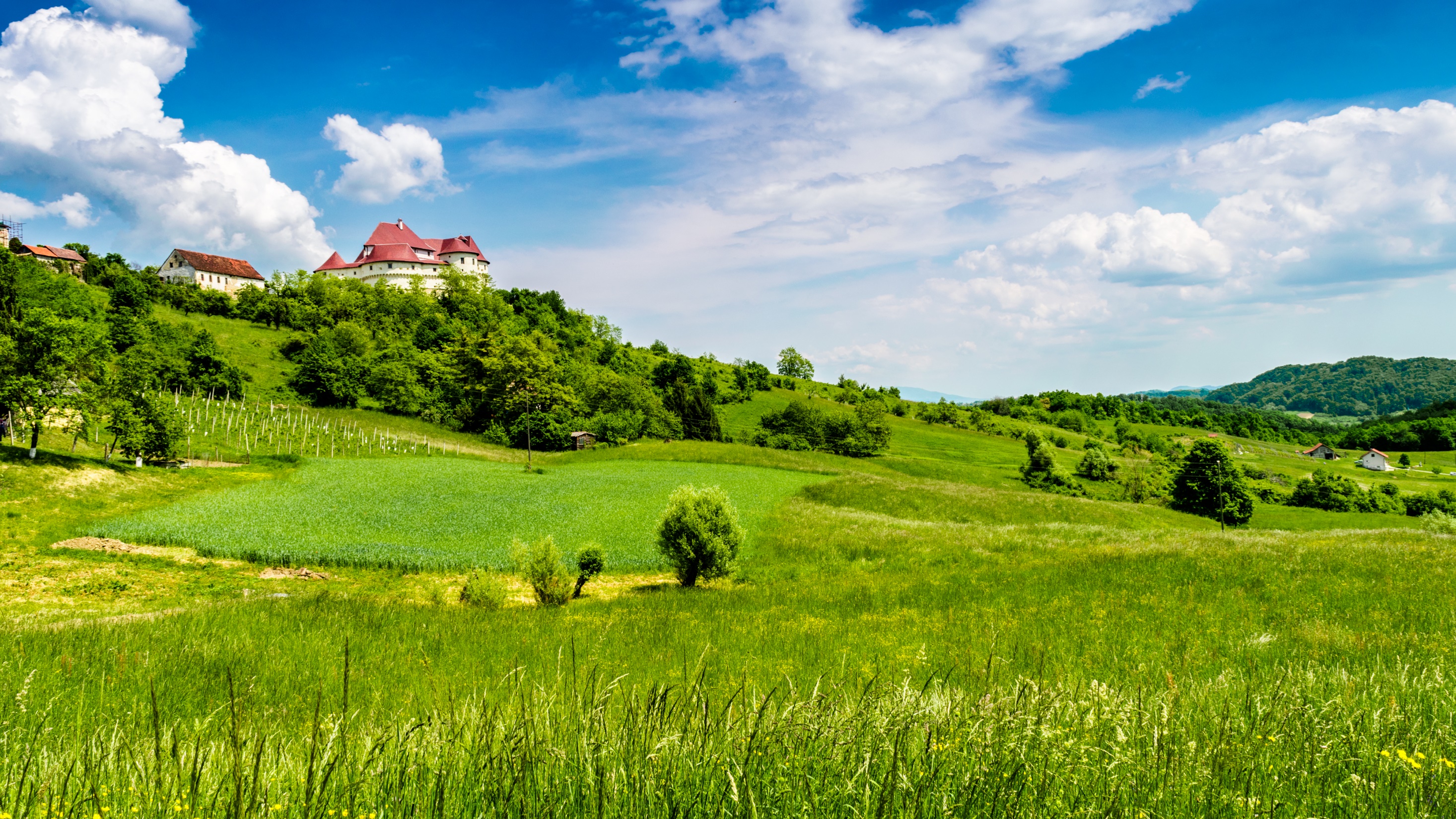 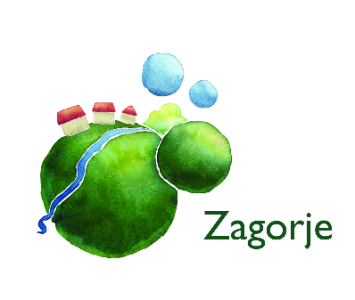 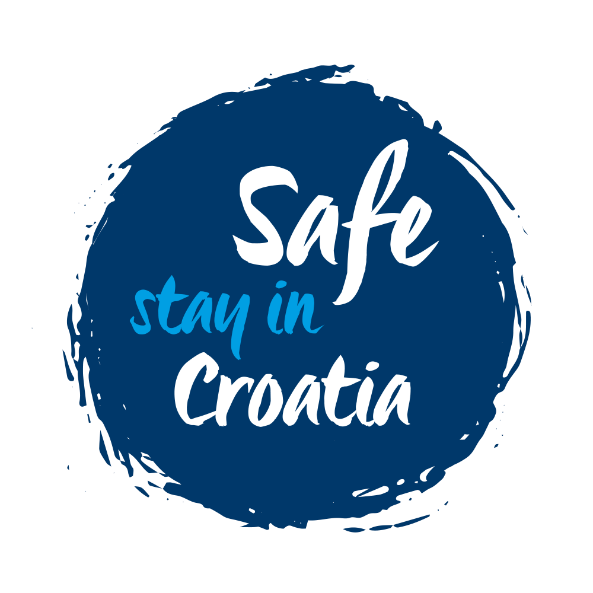 ZAGORJE – BAJKA NA DLANU
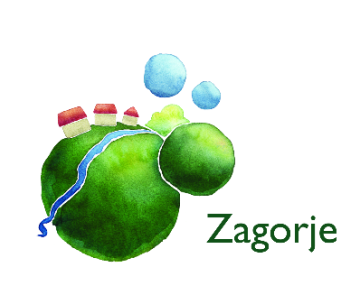 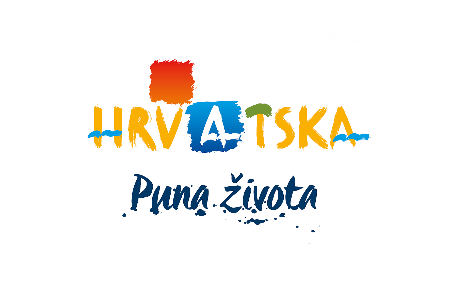 ZAGORJE KAD GOD DOŠLI U ZAGORJU STE DOBRODOŠLI !
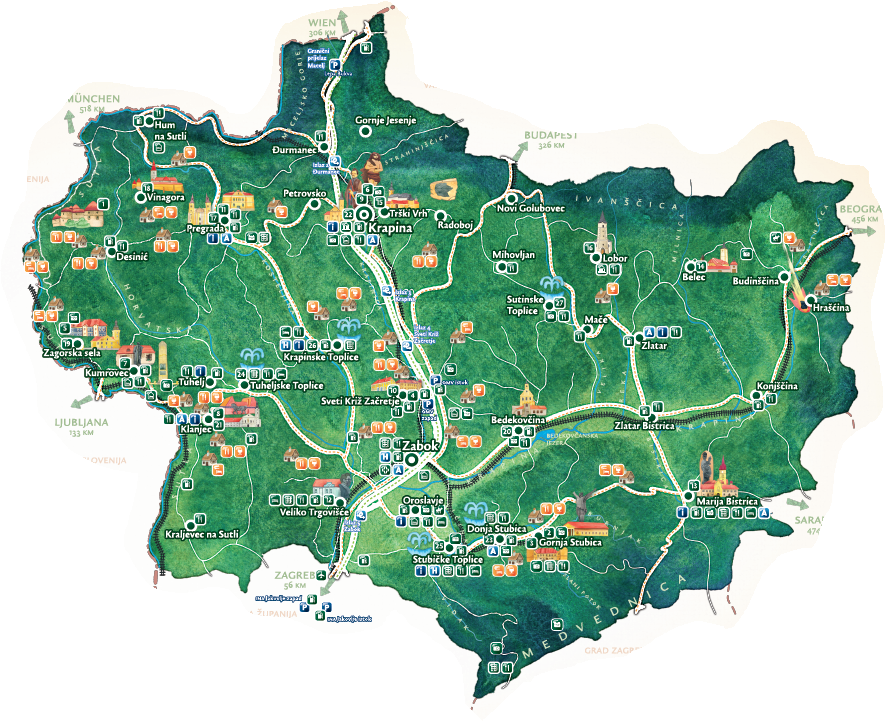 Grešna gorica
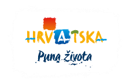 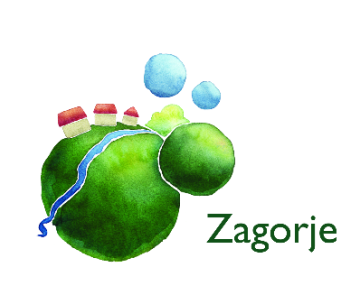 TURISTIČKA POTRAŽNJA 2021. / 2019.
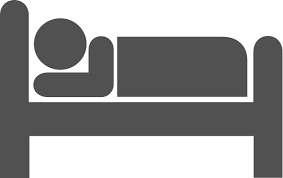 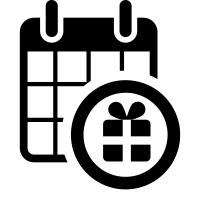 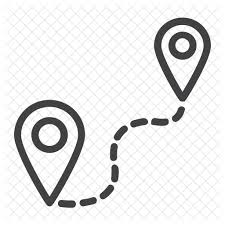 UDIO TURISTA - NOĆENJA 
domaći - 63,67%
strani - 36,33%
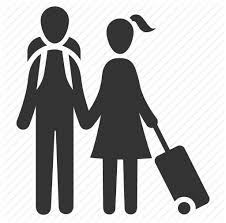 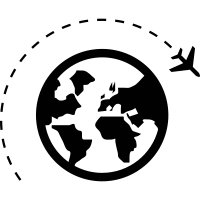 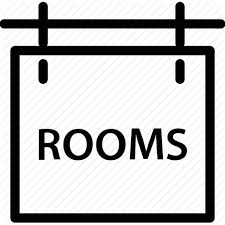 UDIO TURISTA - DOLASCI 
domaći - 63,60%
strani - 36,40%
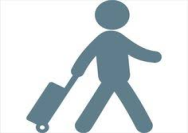 Grešna gorica
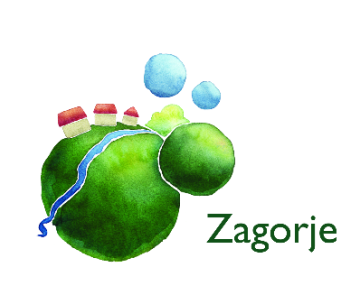 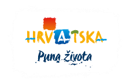 DRŽAVE IZ KOJIH TURISTI DOLAZE - NAJBOLJIH 10                                 2021. / 2019.
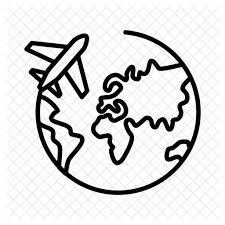 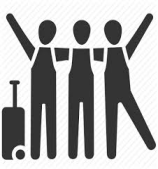 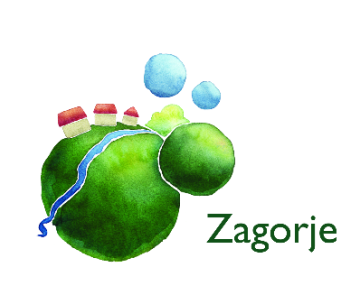 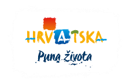 ŽUPANIJE IZ KOJIH TURISTI DOLAZE - NAJBOLJIH 10                                 2021. / 2019.
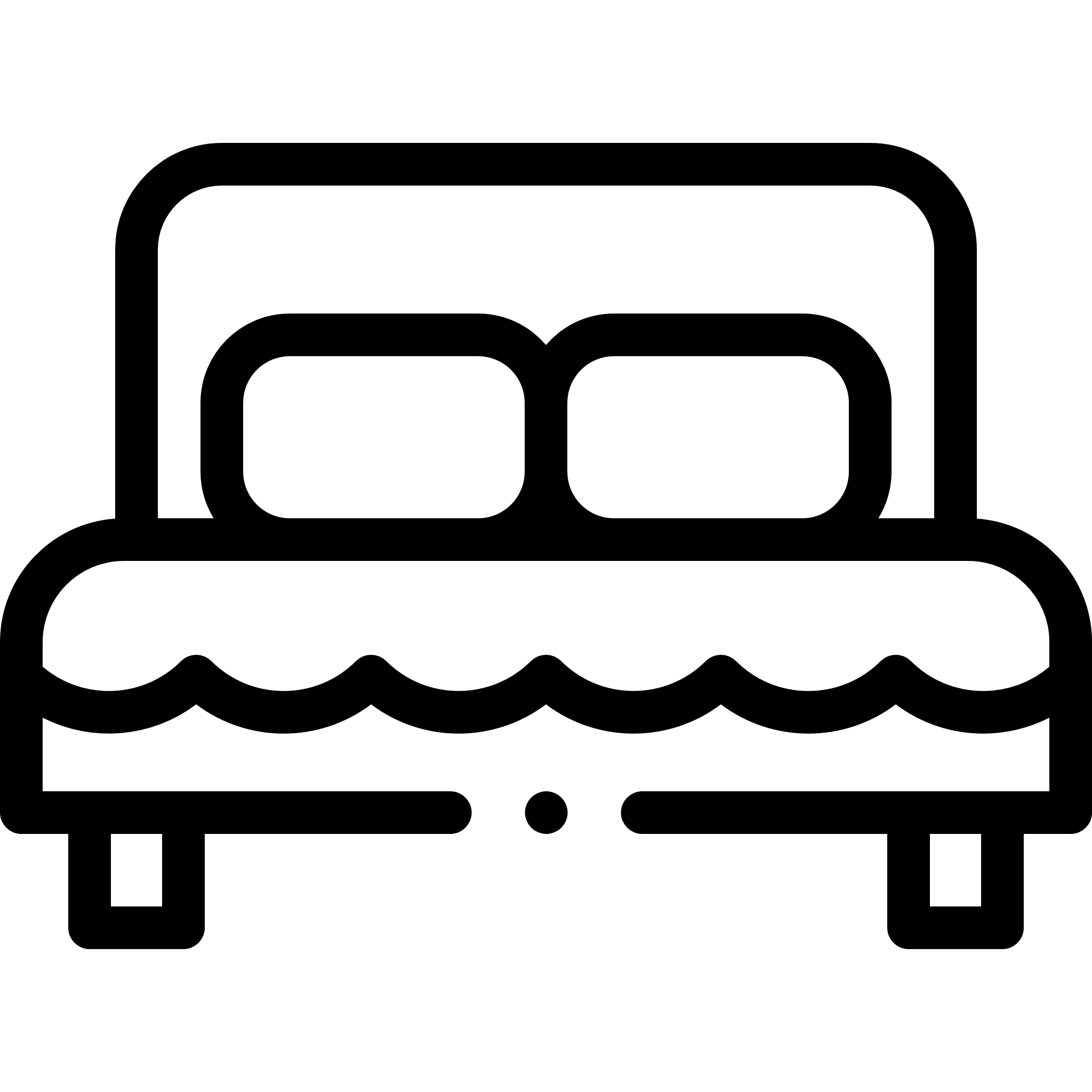 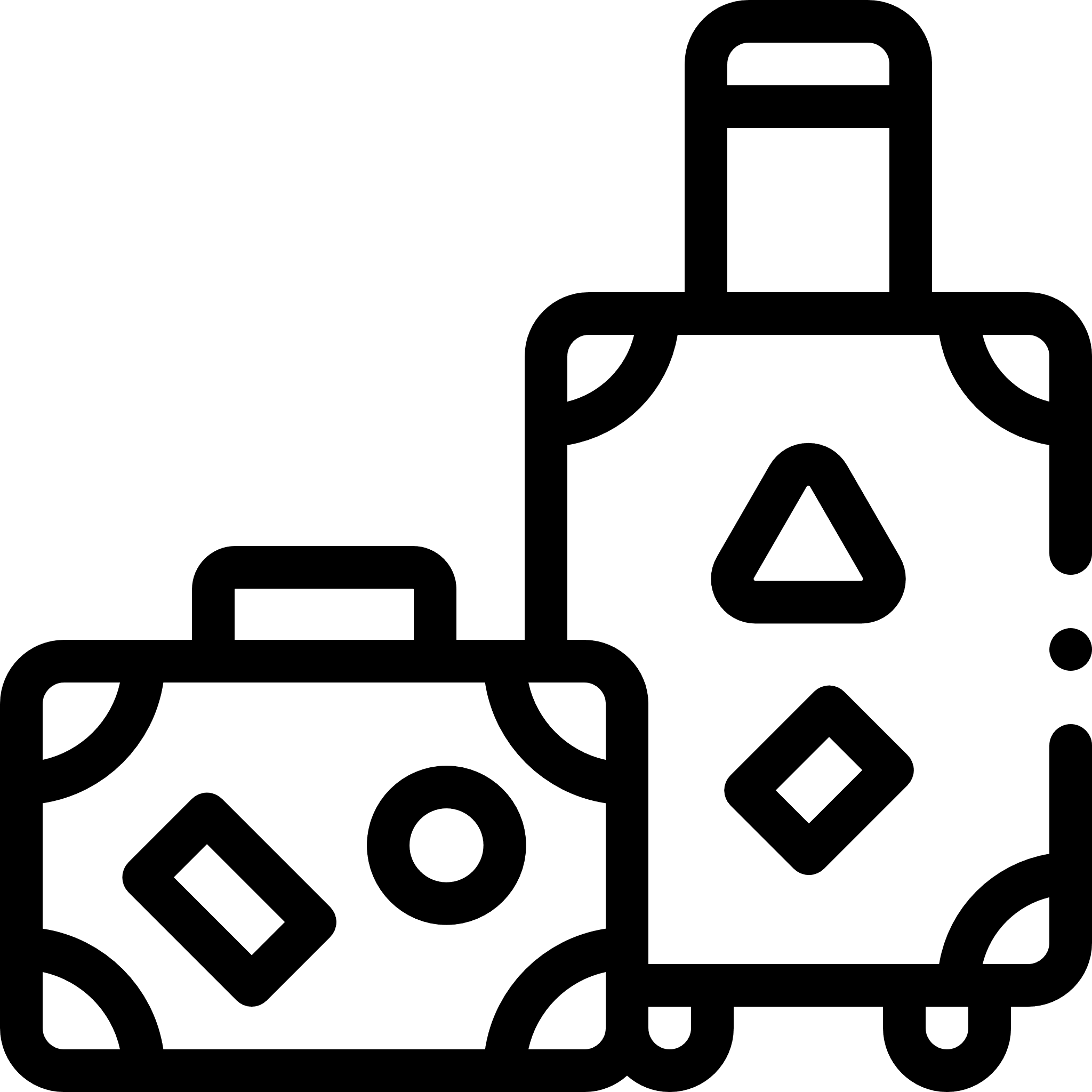 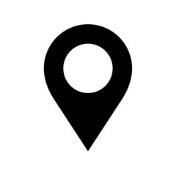 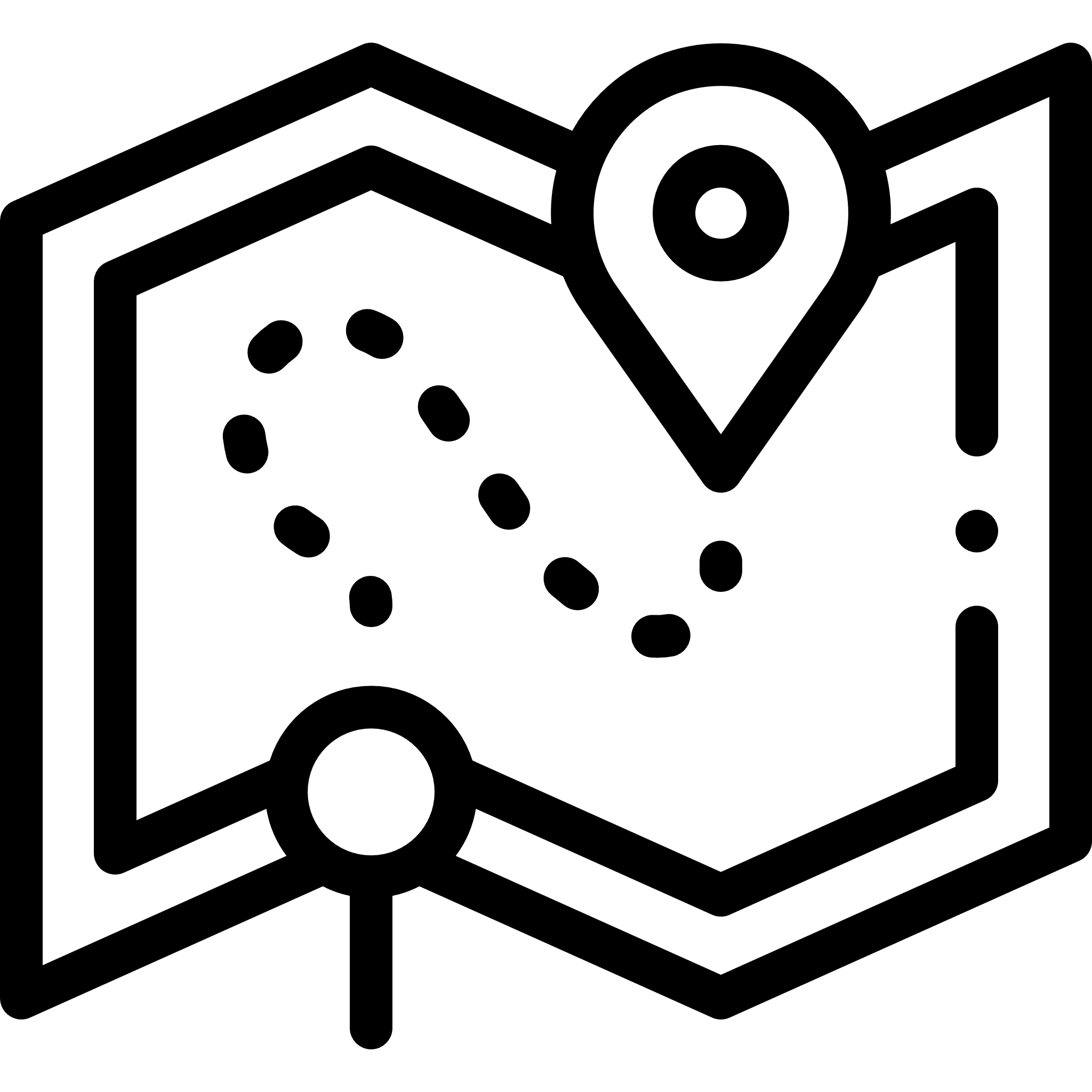 Zagorje
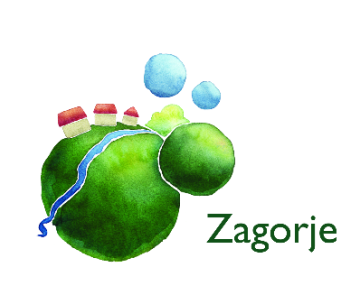 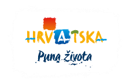 HOTELI I KAMPOVI - broj noćenja i prosječna                     popunjenost 01.01.-31.12.2021.
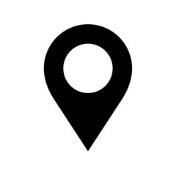 Zagorje
75,5% ukupnih noćenja ostvarenih u hotelima
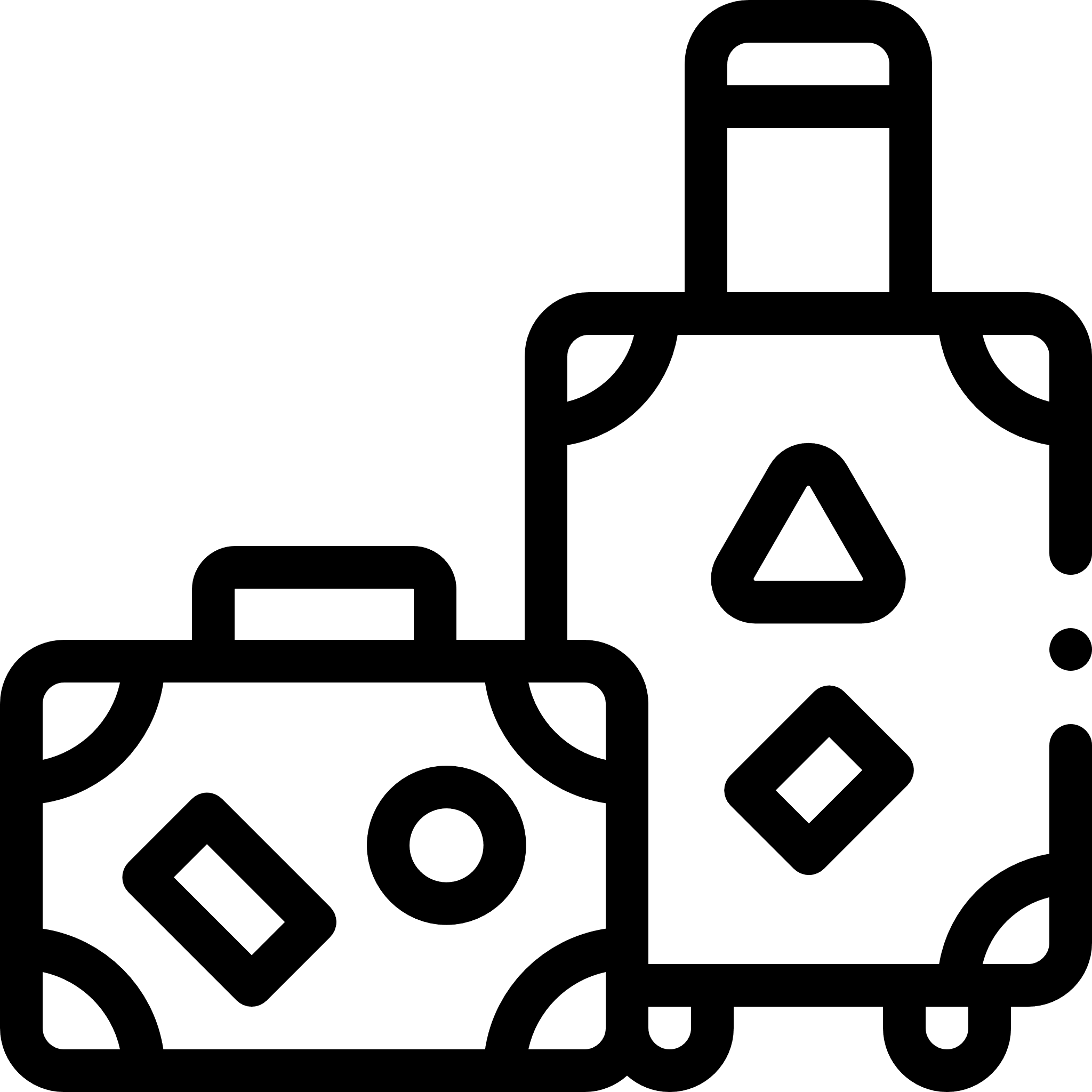 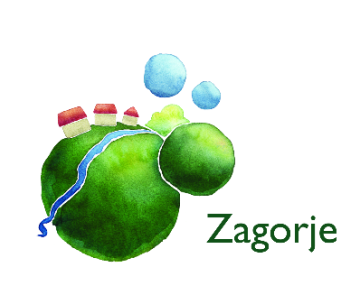 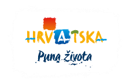 TURISTIČKE ZAJEDNICE - broj noćenja i prosječna popunjenost po krevetima 01.01.-31.12.2021.
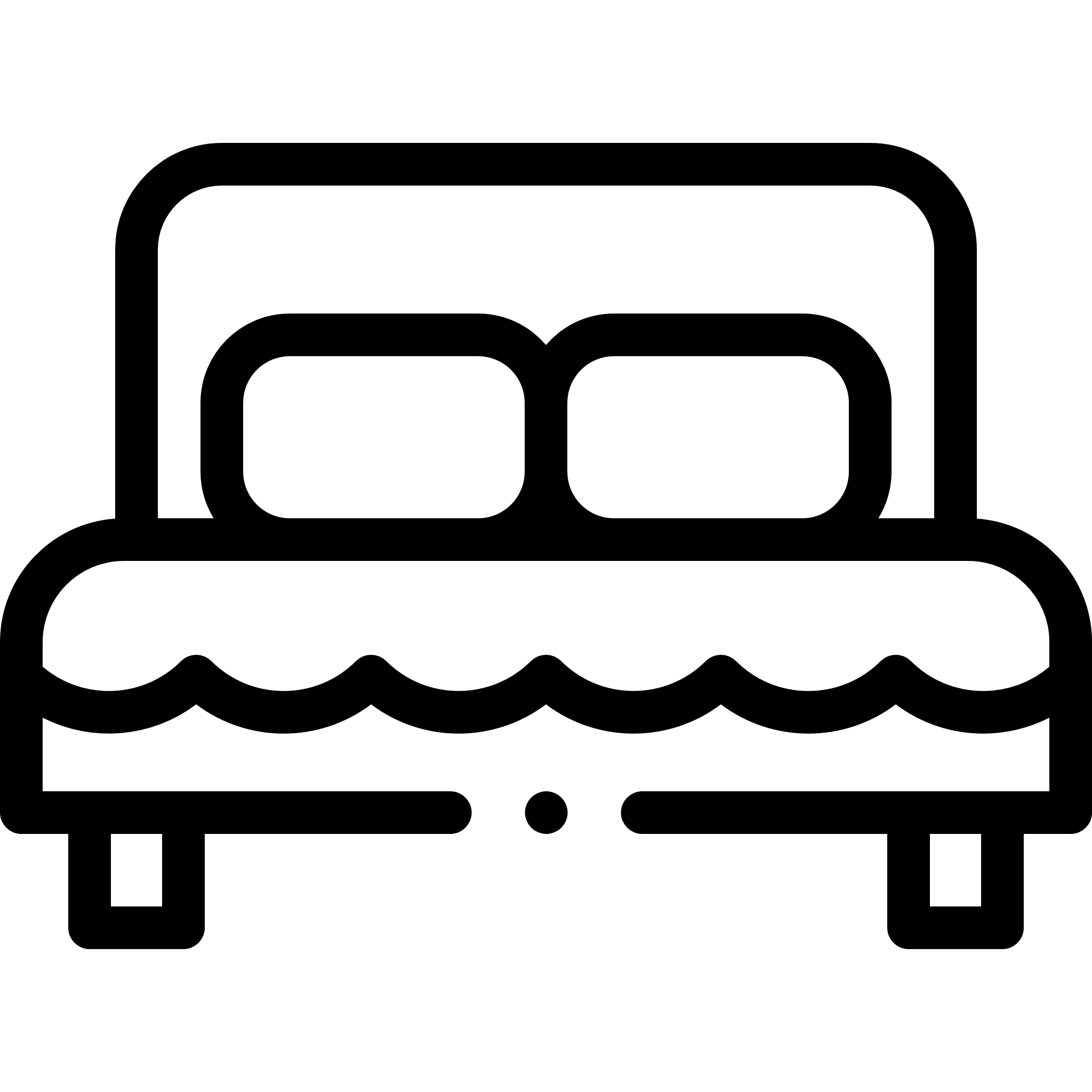 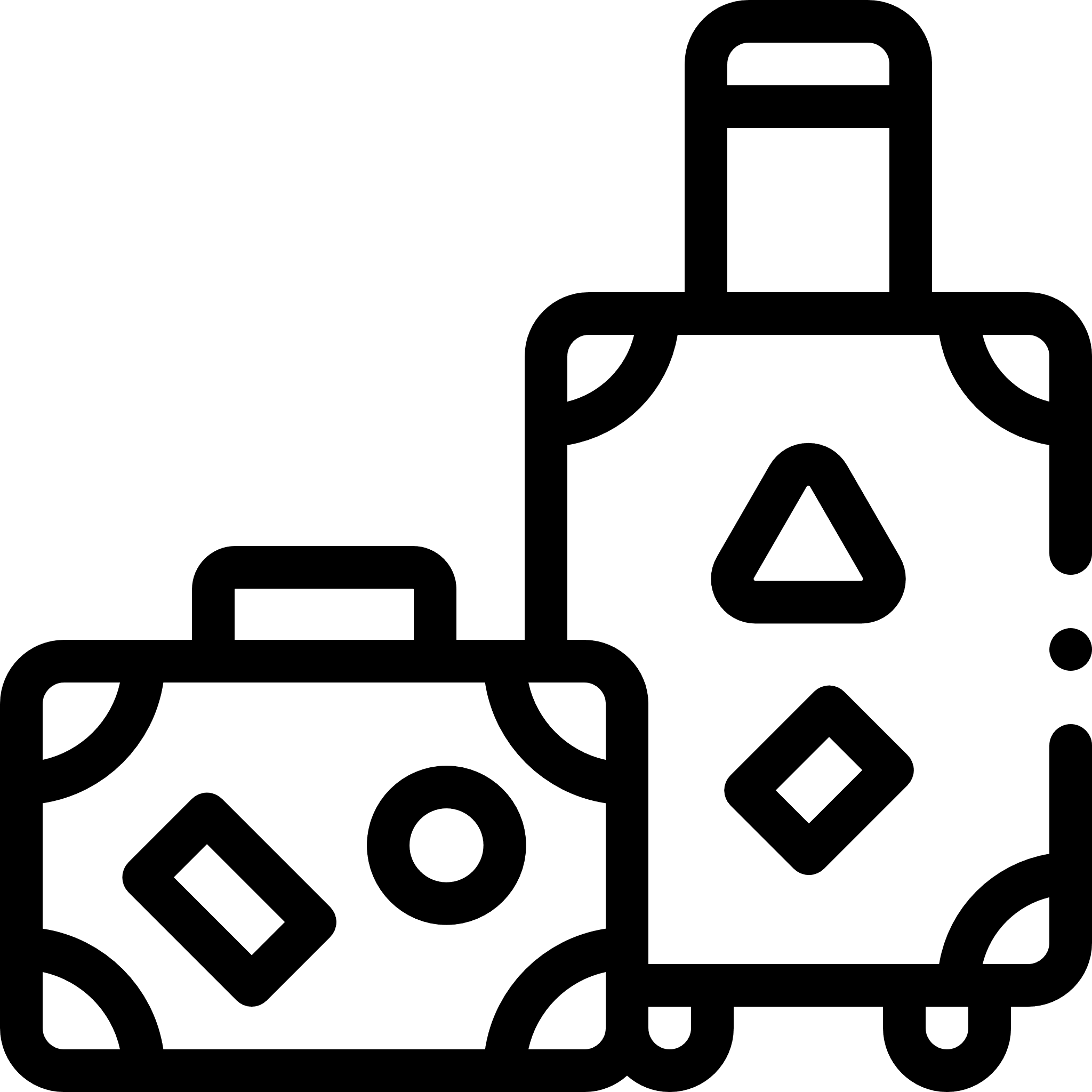 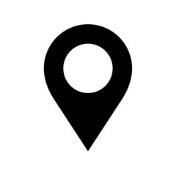 Zagorje
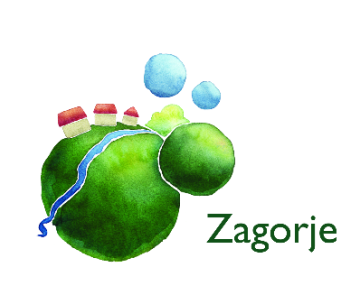 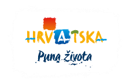 TURISTIČKI PROMET PO ŽUPANIJAMA                                        2021.
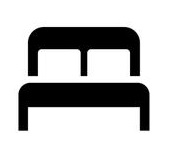 Klaster SH 916.737 noćenja
KZŽ - 33,2% ukupno ostvarenih noćenja
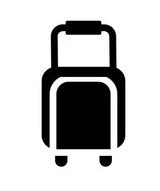 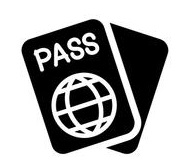 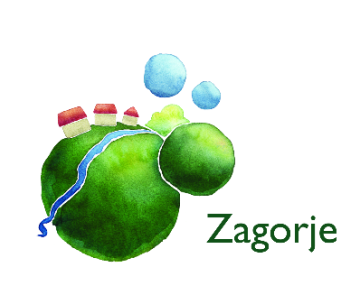 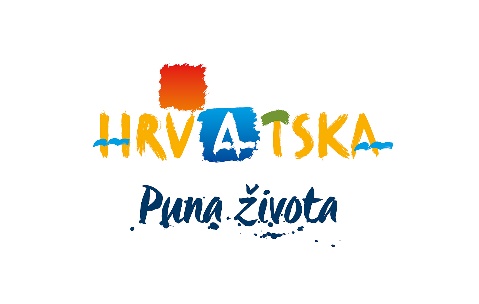 VODENI PARKOVI
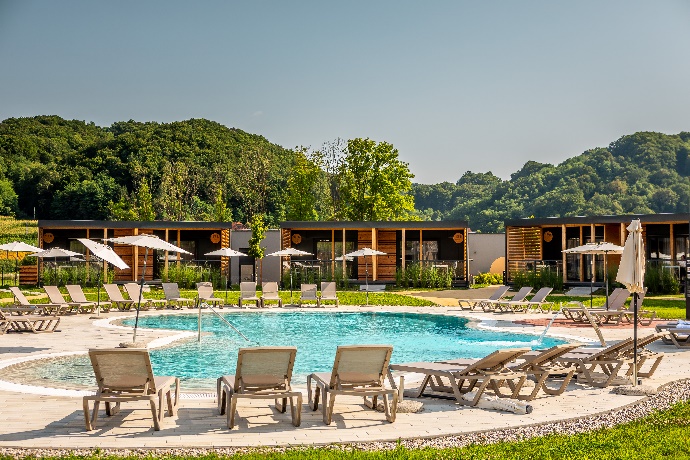 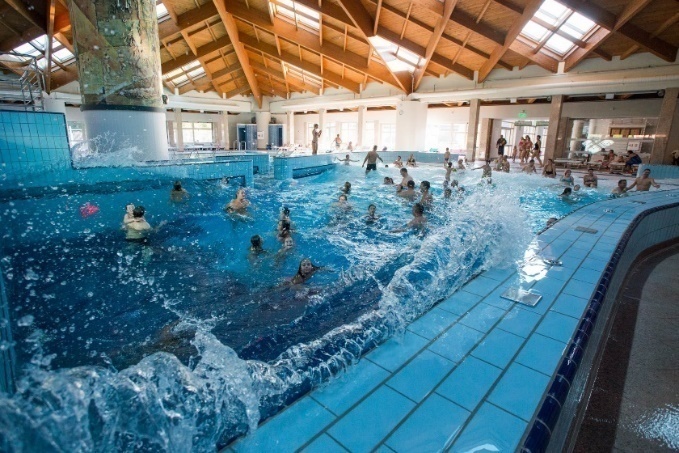 Vodeni park Aquae Vivae
Terme Tuhelj
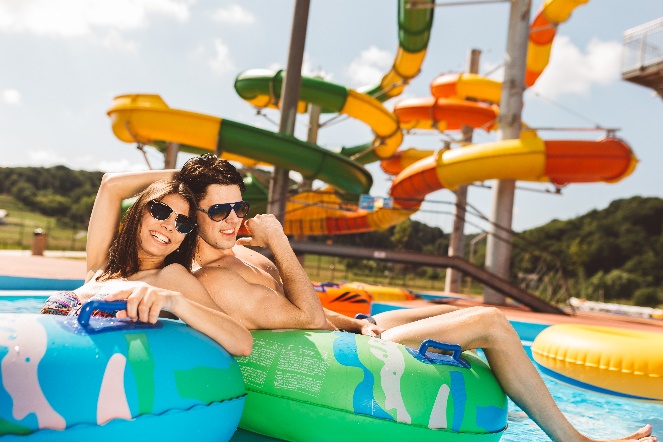 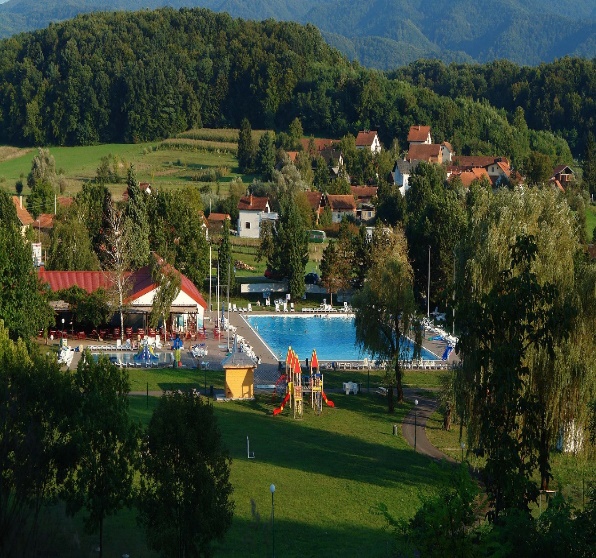 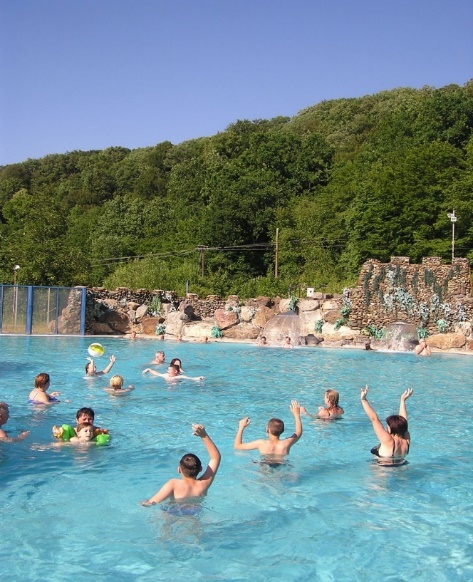 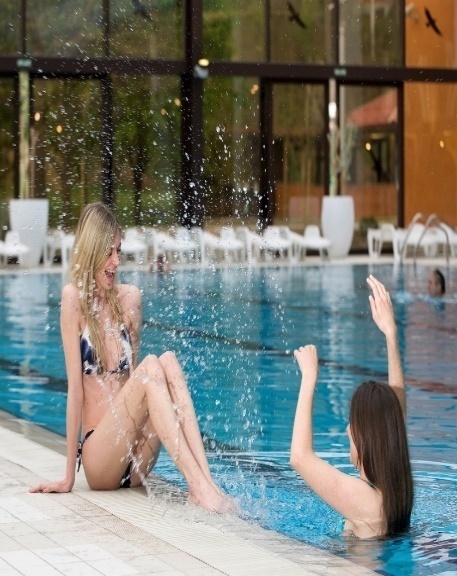 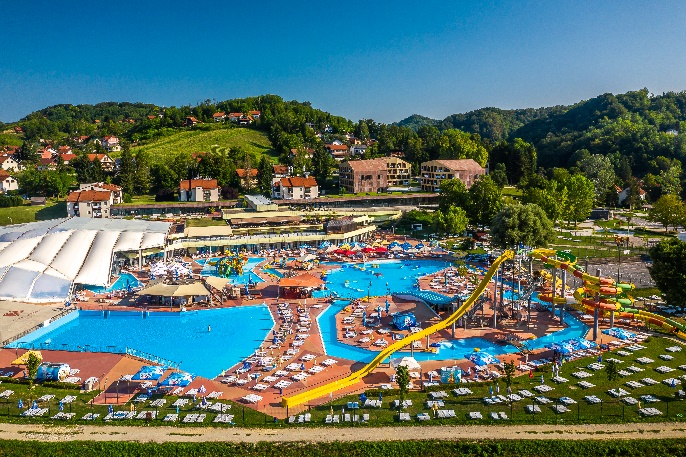 Terme Tuhelj
Terme Tuhelj
Terme Jezerčica
Terme Stubaki
Terme Jezerčica
Terme Tuhelj
Hotel Matija Gubec
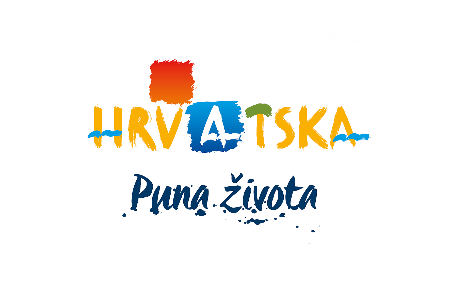 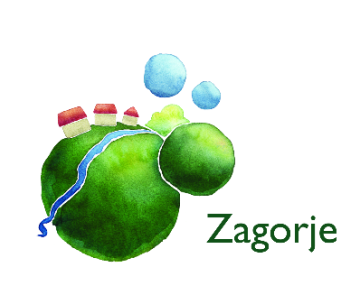 MUZEJI I SVETIŠTE
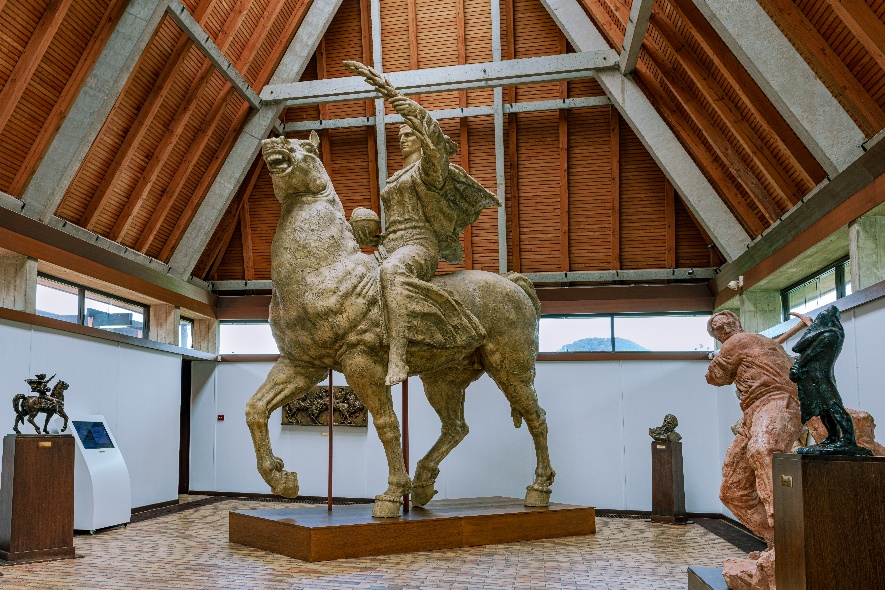 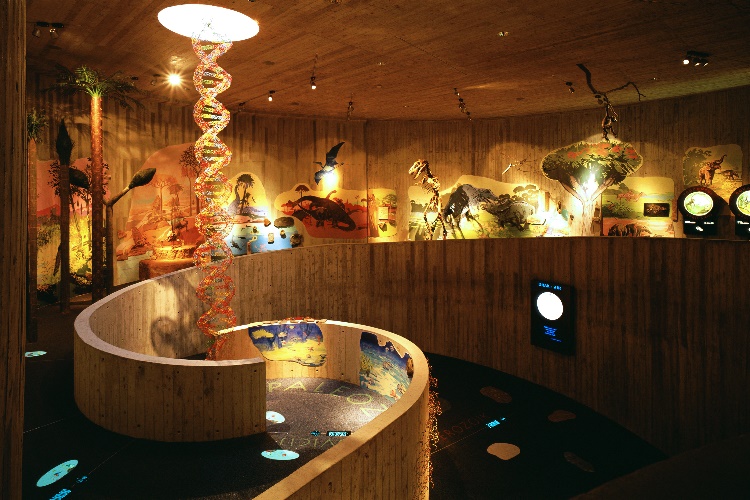 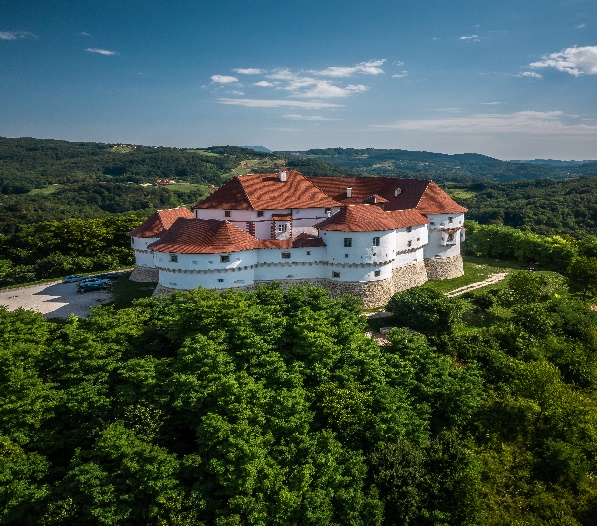 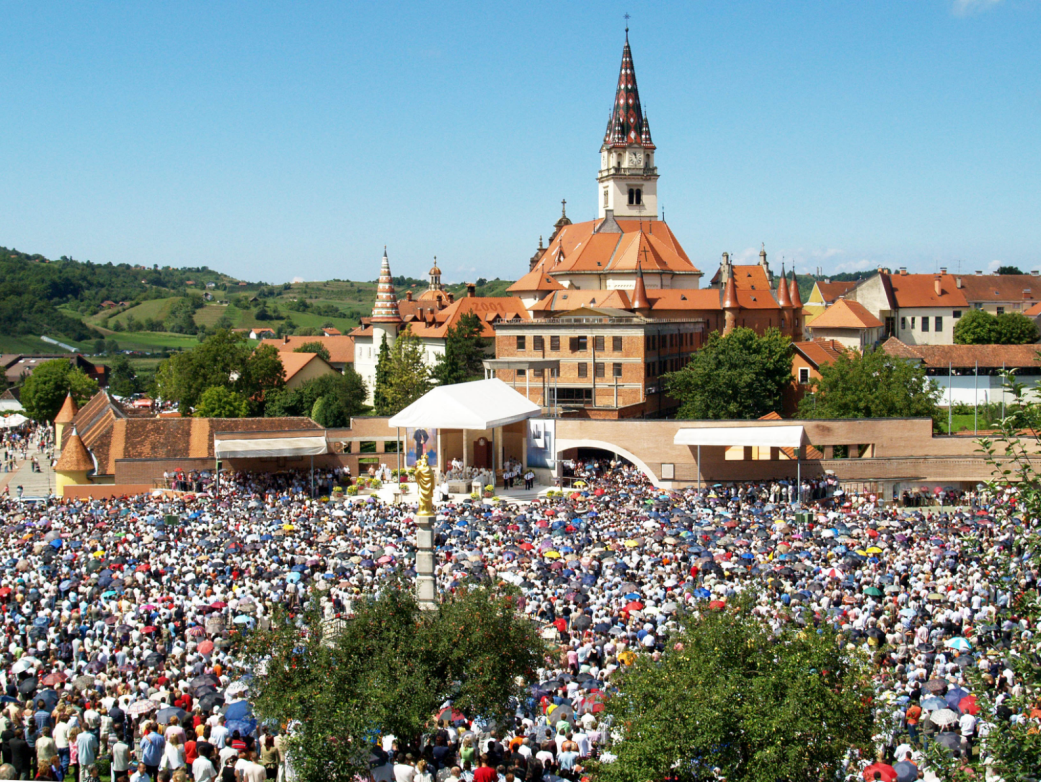 Svetište Majke Božje Bistričke
Galerija Antuna Augustinčića
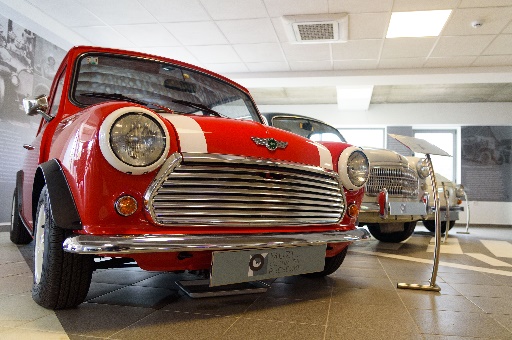 Muzej oldtimera Presečki
Dvor Veliki Tabor
Muzej krapinskih neandertalaca
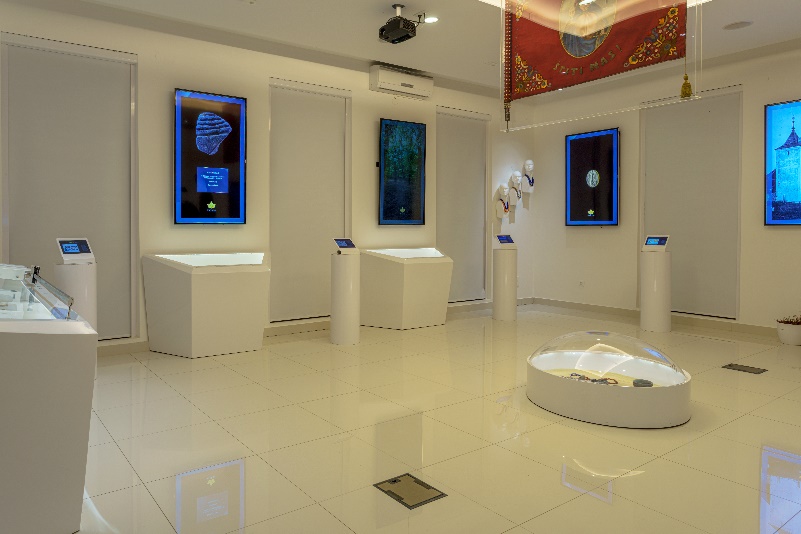 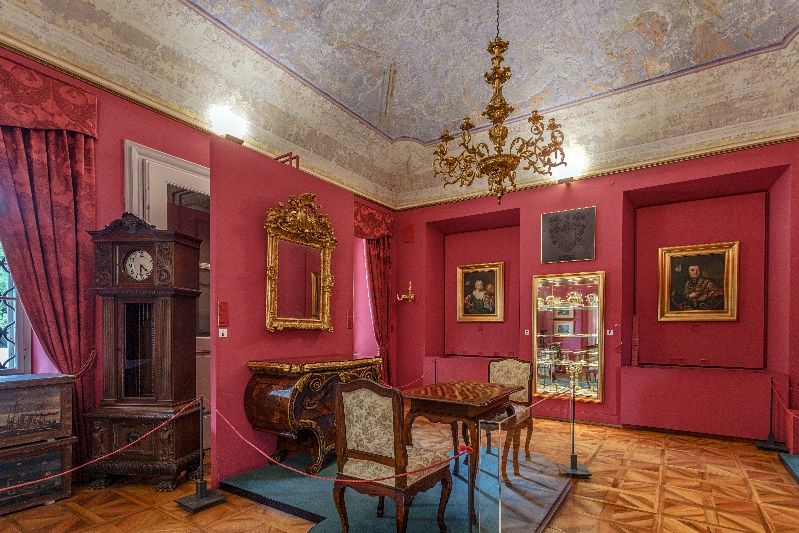 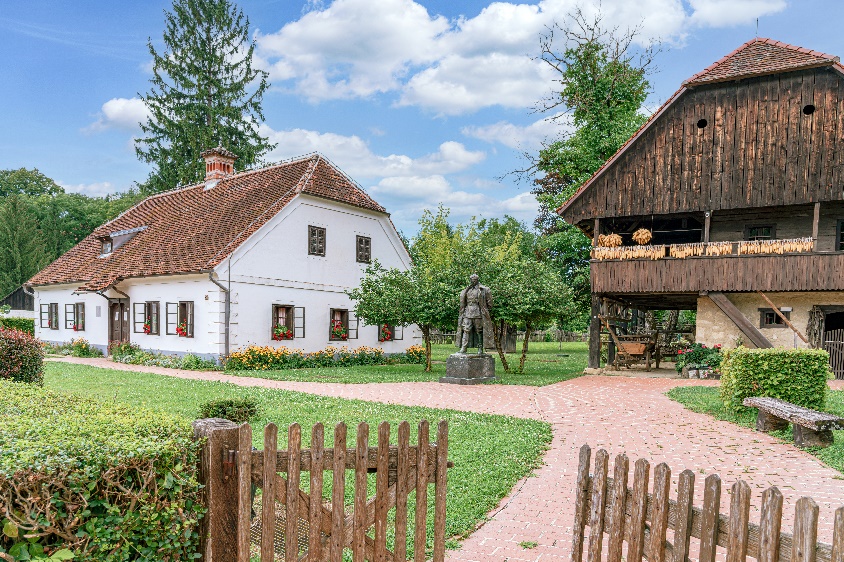 Dvorac Oršić – Muzej seljačkih buna
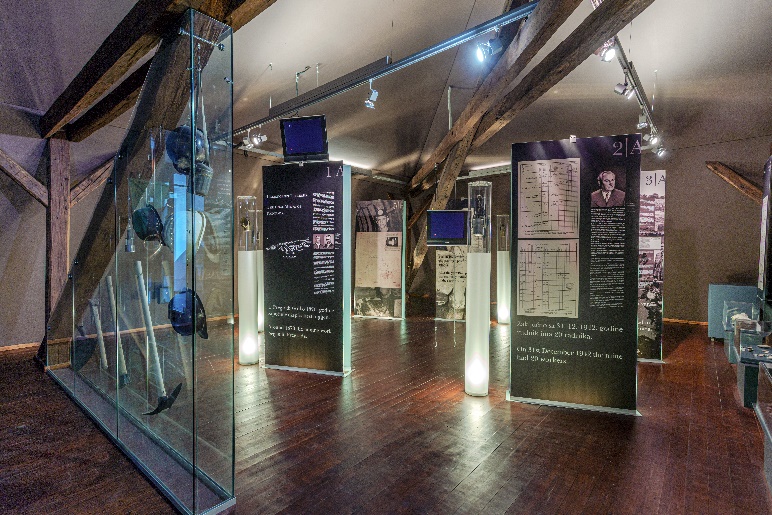 Muzej "Staro selo" Kumrovec
Muzej Radboa
Muzej grada Pregrade "Zlatko Dragutin Tudjina"
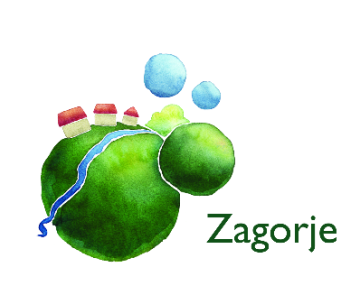 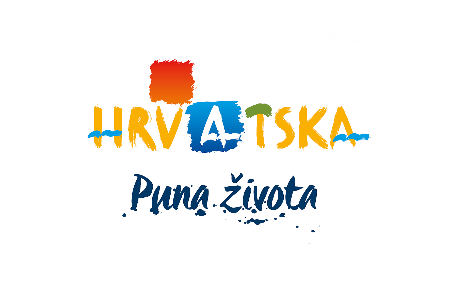 AKTIVNOSTI U 2021. GODINI
Labelling obiteljskog smještaja "True Zagorje Home"
Zagorje Outdoor
Around Zagreb
Vinogradi s pogledom
100 dvoraca Sjeverne Hrvatske
Okusi hrvatske tradicije - Okusi Zagorja
Zagorje card
online i offline oglašavanje
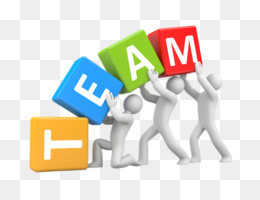 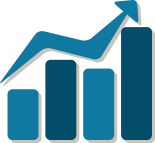 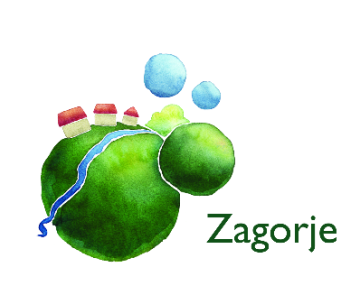 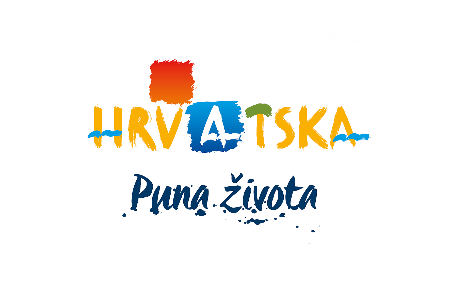 TRUE ZAGORJE HOME
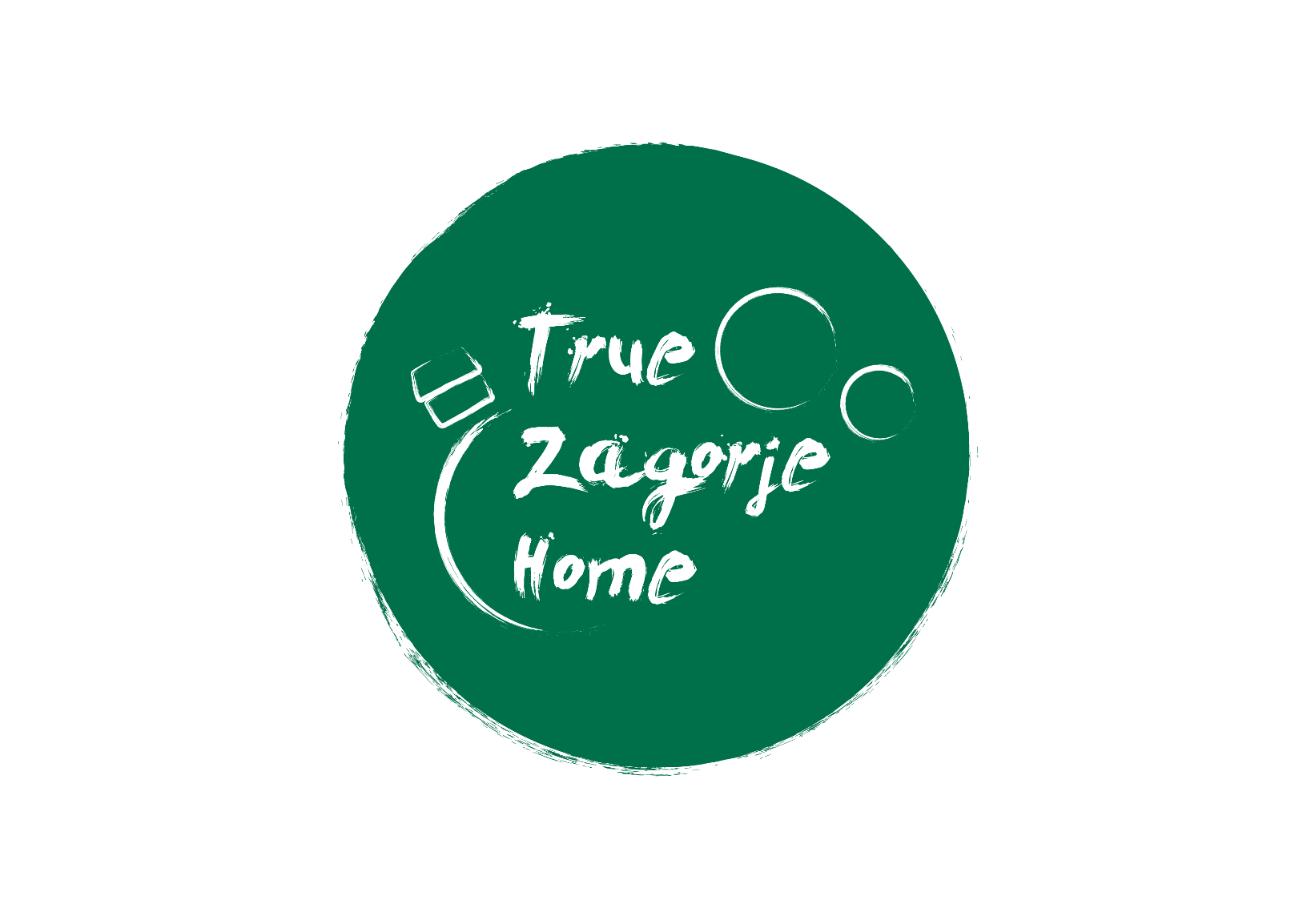 sustav standarda i mjerila kojima se želi stvoriti nova osnova za povezivanje nositelja obiteljskog smještaja
cilj: povećanje konkurentnosti i razine kvalitete obiteljskog smještaja u KZŽ
unapređenje ponude obiteljskog smještaja na području i KZŽ i omogućavanje pravnim i fizičkim osobama povećanje kvalitete usluge i konkurentnosti
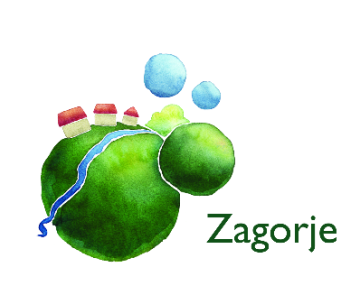 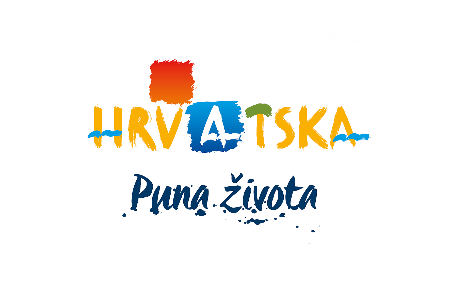 ZAGORJE OUTDOOR
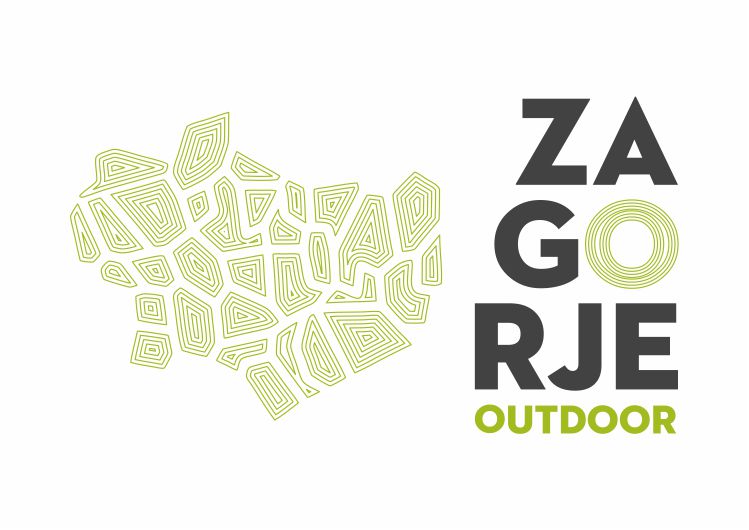 izrada priručnika kojim se definiraju grafički standardi brenda Zagorje Outdoor
dizajn krovnog logotipa Zagorje Outdoor
dizajn logotipa i izrada grafičkih standarda za tri segmenta:
Zagorje Bike
Zagorje Trail
Zagorje Ride
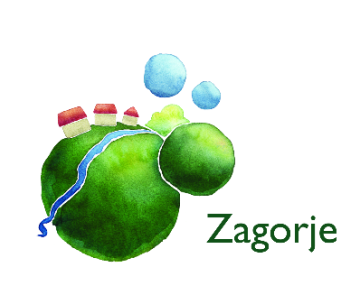 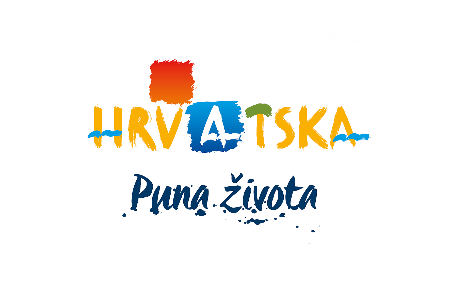 ZAGORJE BIKE
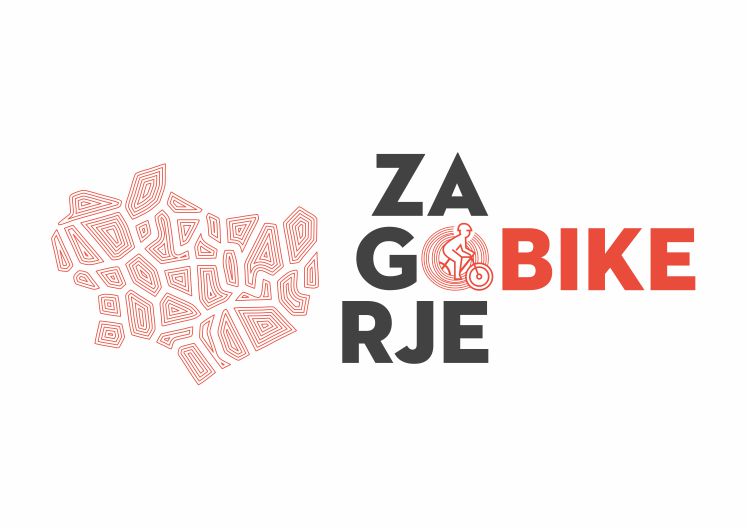 cilj je pod brendom Zagorje Bike razviti i promovirati cikloturizam
izrađeni standardi za označavanje staza tj. ruta 
korištenje iste, prepoznatljive signalizacije na području cijele KZŽ
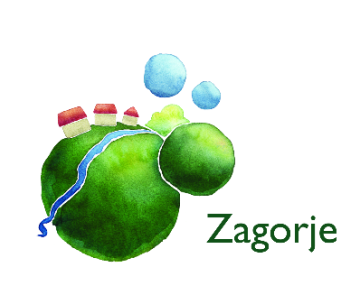 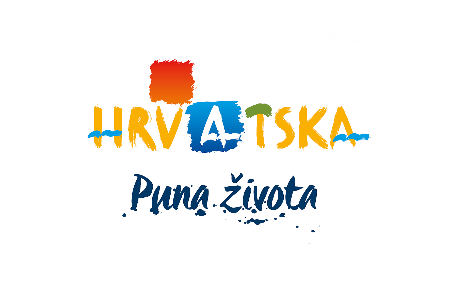 ZAGORJE BIKE
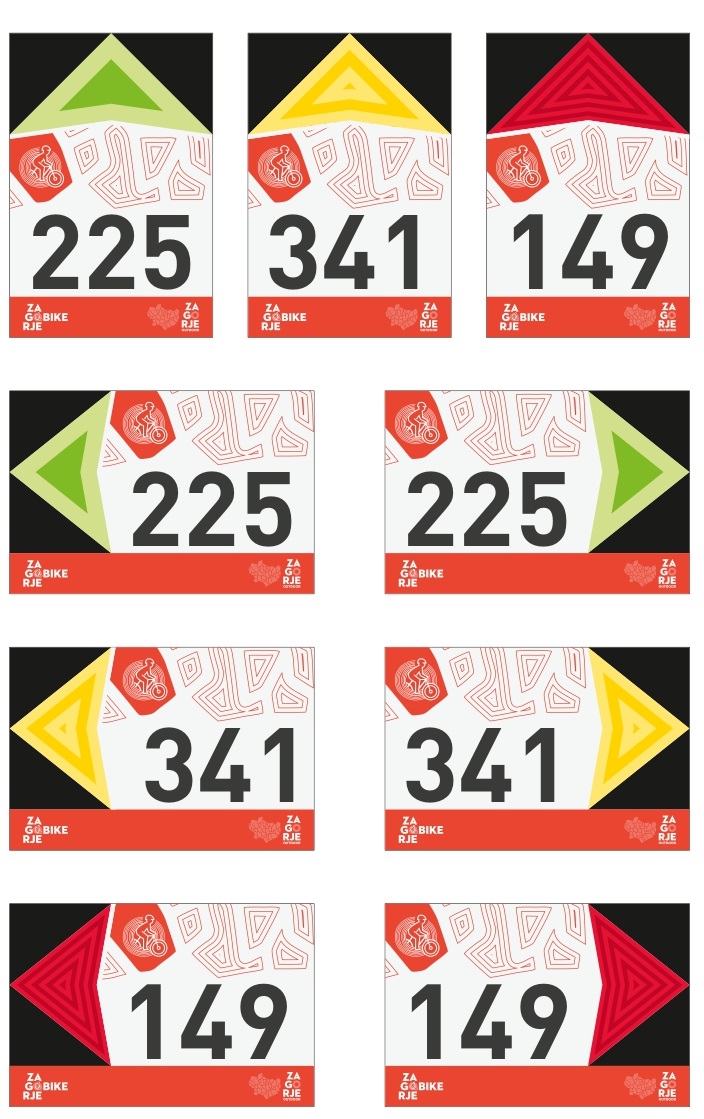 5 područja
raspon od 50 brojeva po JLS-u
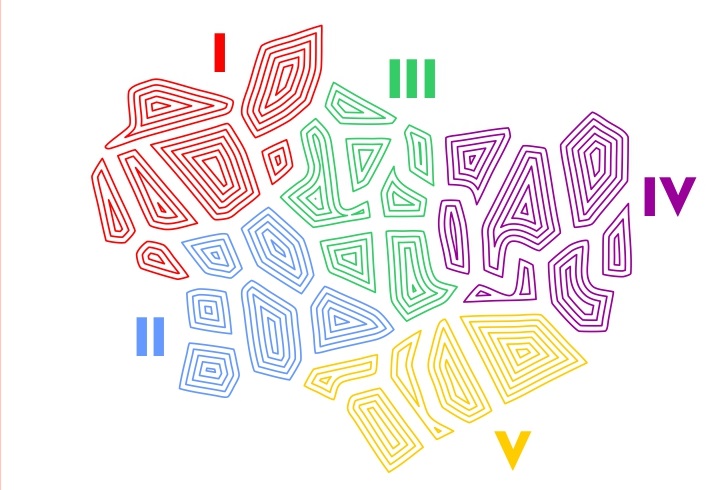 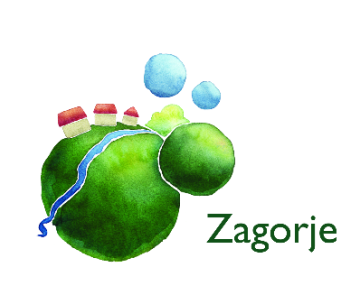 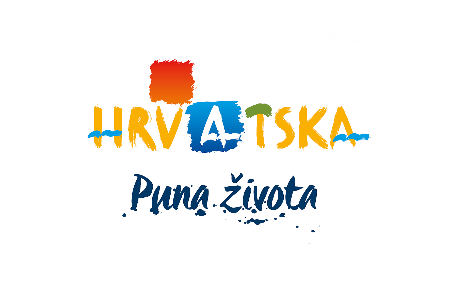 ZAGORJE TRAIL
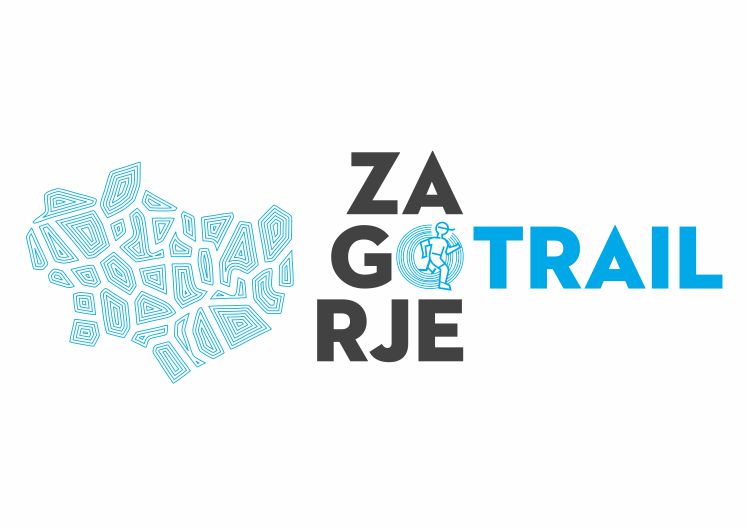 cilj je da se gostima pruži sadržaj za višednevni boravak, organizatorima poticaj za organizaciju novih manifestacija, a time i kvalitetan pješačko-trkači proizvod ravnomjerno razvijen na području cijele KZŽ te prepoznat na tržištu
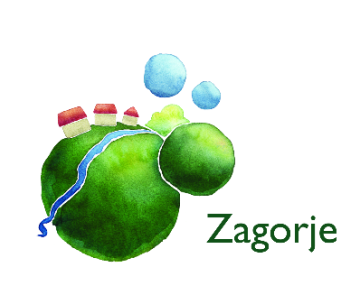 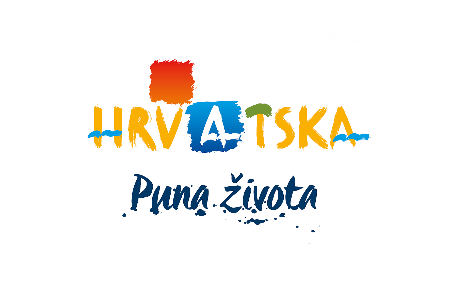 ZAGORJE TRAIL
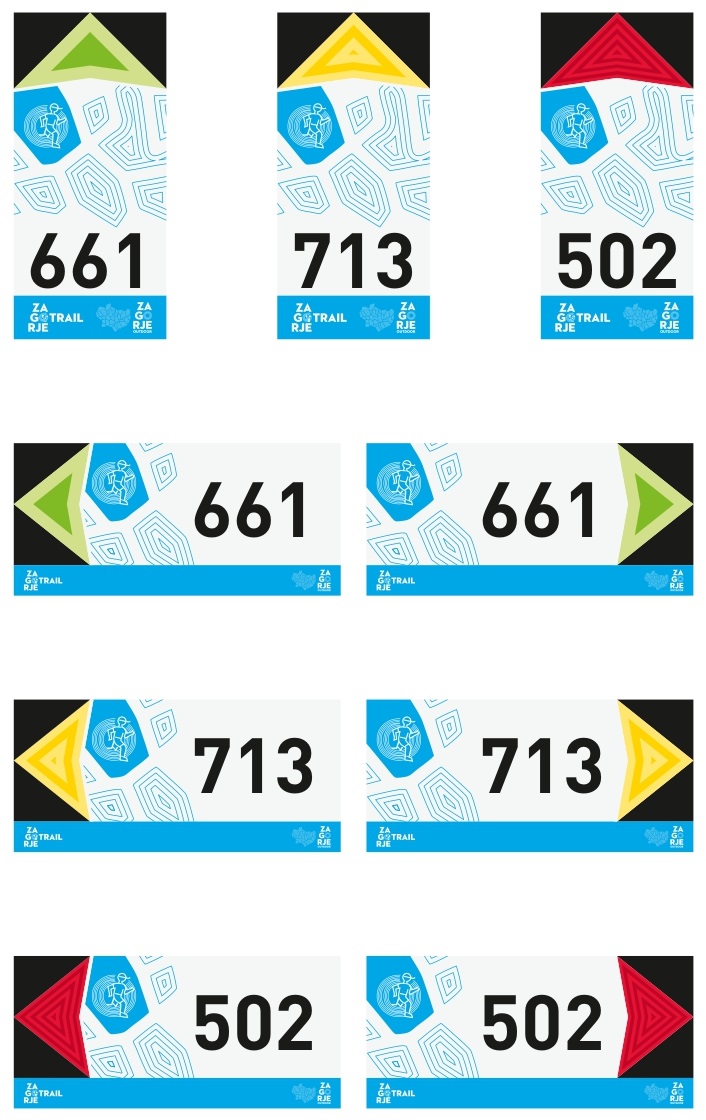 5 područja
raspon od 50 brojeva po JLS-u
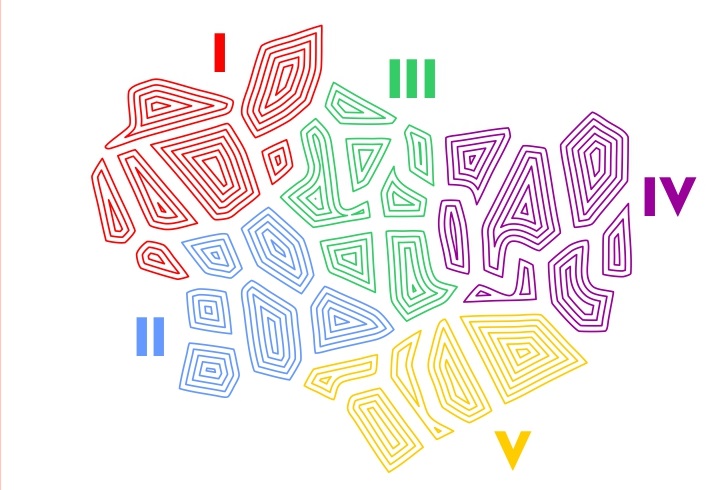 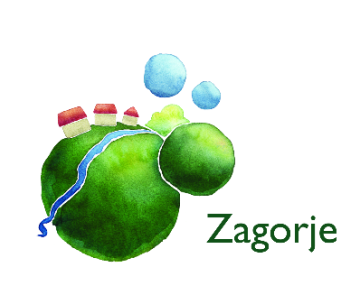 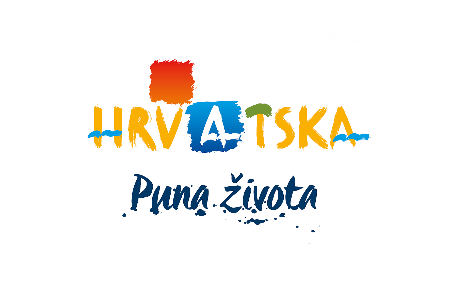 ZAGORJE RIDE
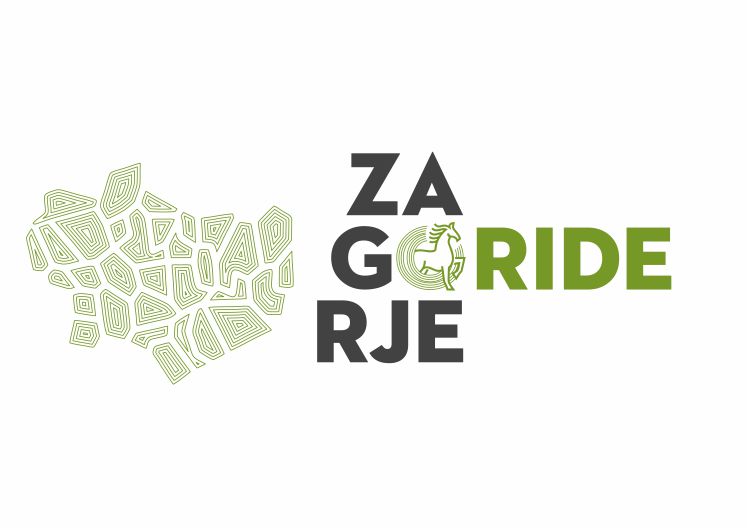 cilj je da se gostima pruži dodatni sadržaj u destinaciji, organizatorima poticaj za organizaciju novih manifestacija, a time i kvalitetan konjički proizvod ravnomjerno razvijen na području cijele KZŽ te prepoznat na tržištu
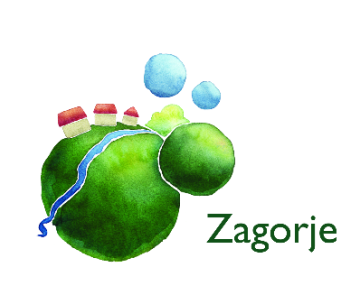 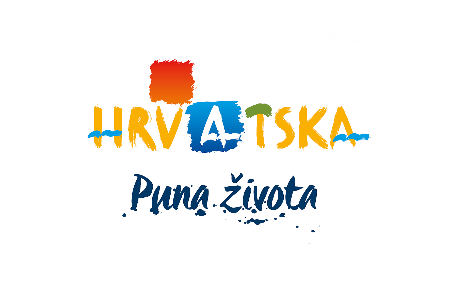 AROUND ZAGREB
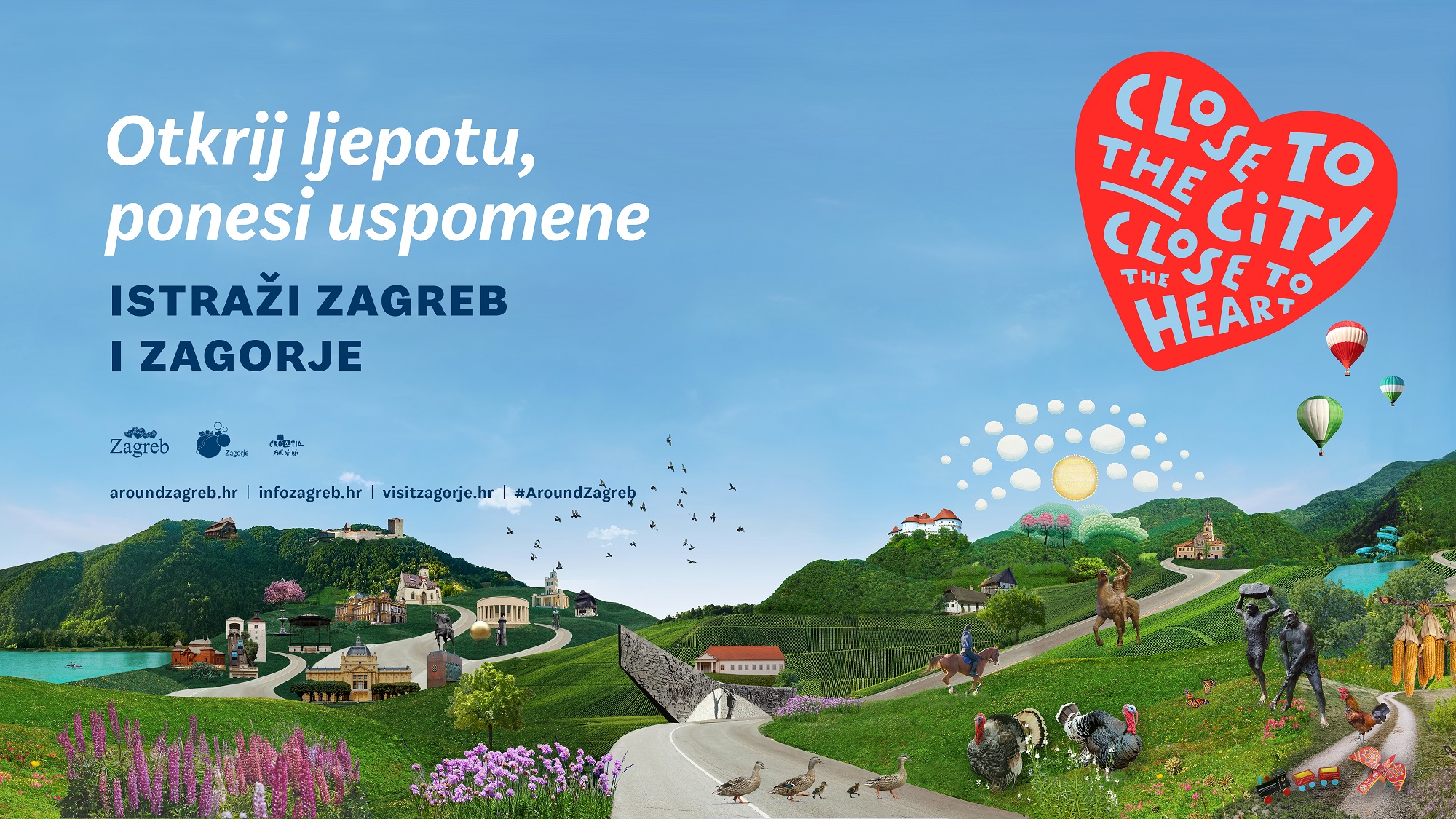 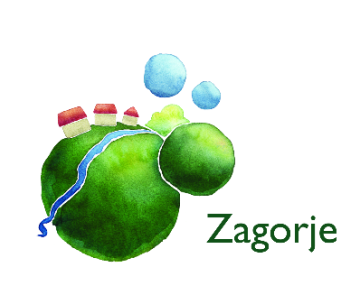 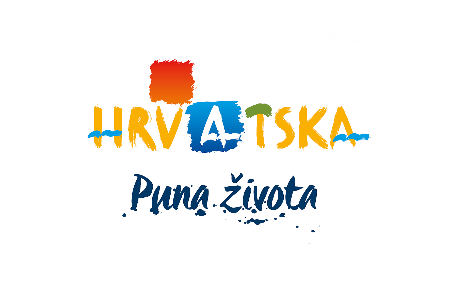 AROUND ZAGREB
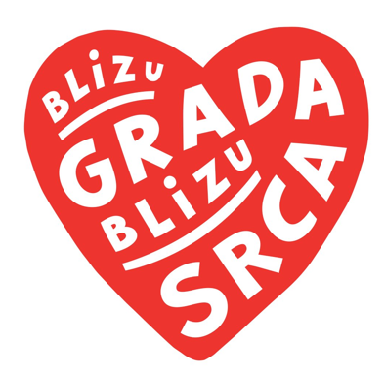 online kampanje Austrija, Njemačka, Italija, Slovenija i Hrvatska
tisak i web
promo film
https://www.aroundzagreb.hr/
Billboard, City light i LED Display kampanje:
Hrvatska 88 BB
Slovenija 66 (Autobus, City pano, LED Display)
Bosna i Hercegovina 31 (BB i Digi CL)
Austrija 16 (BB i Digi CL)
Srbija 12 (BB, LED Display)
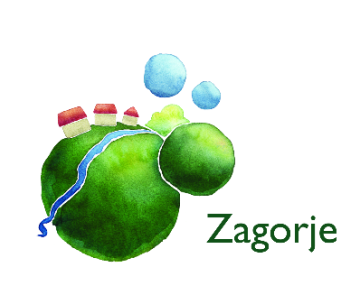 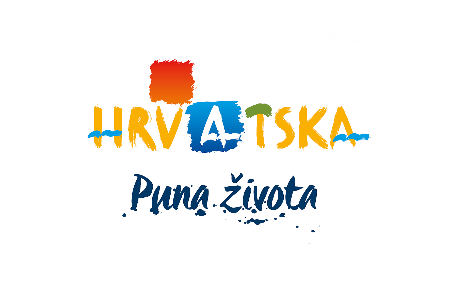 VINOGRADI S POGLEDOM
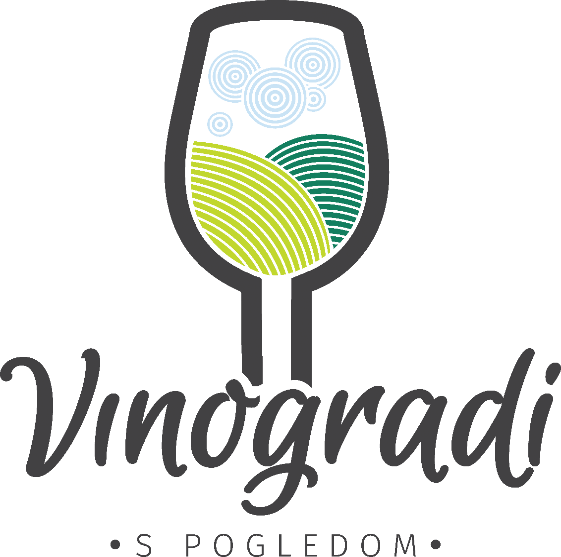 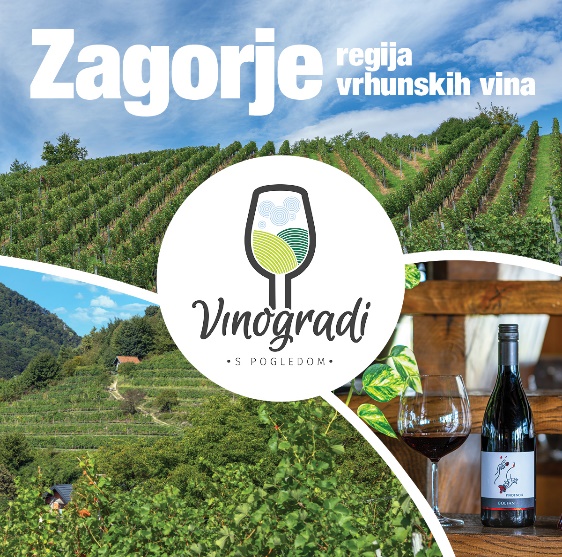 prezentacijska platforma zagorskih vinara i vinograda
eno putovanja doprinose brendiranju i popularnosti vinskih regija
posebno sada, u doba pandemije, posebno se cijene turistički proizvodi u ruralnim područjima, održivost, individualni pristup, povratak prirodi, a u tom kontekstu i vinski turizam koji je više od prodaje vina
13 vinarija i Udruga "Vino Zagorja"
https://vinogradispogledom.visitzagorje.hr/ (HR, EN, DEU, SLO)
online promocija
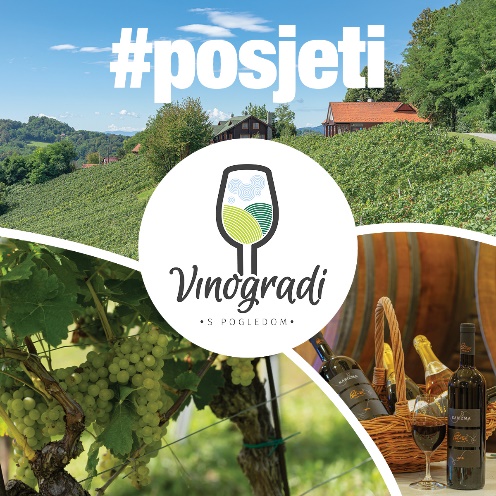 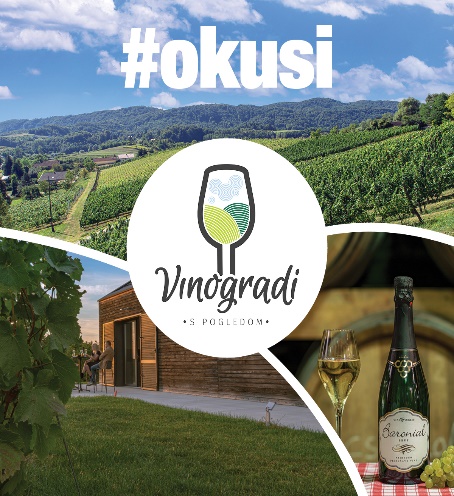 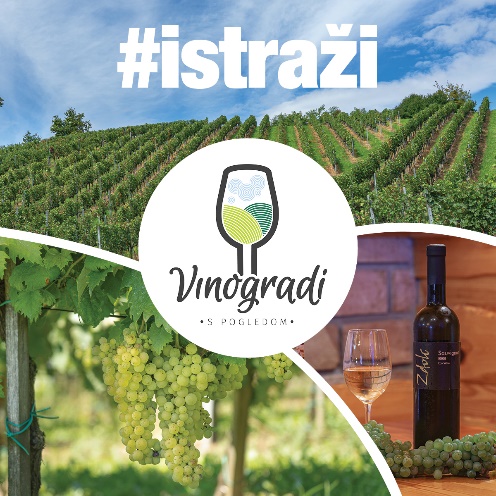 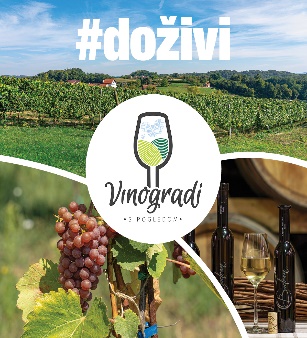 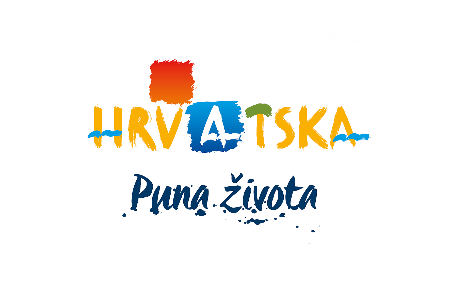 100 DVORACA SJEVERNE HRVATSKE
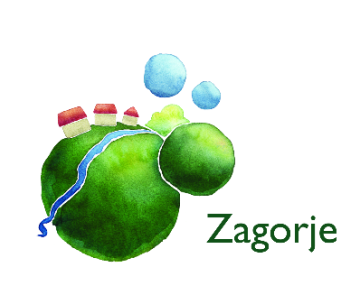 jedinstveni kulturno - turistički proizvod
TZŽ Krapinsko-zagorske, TZŽ Varaždinske, TZŽ Međimurske
zajedničko brendiranje
vizualna i prezentacijska usuglašenost 
pozicioniranje sjeverne Hrvatske kao cjelogodišnje destinacije kulturnog turizma
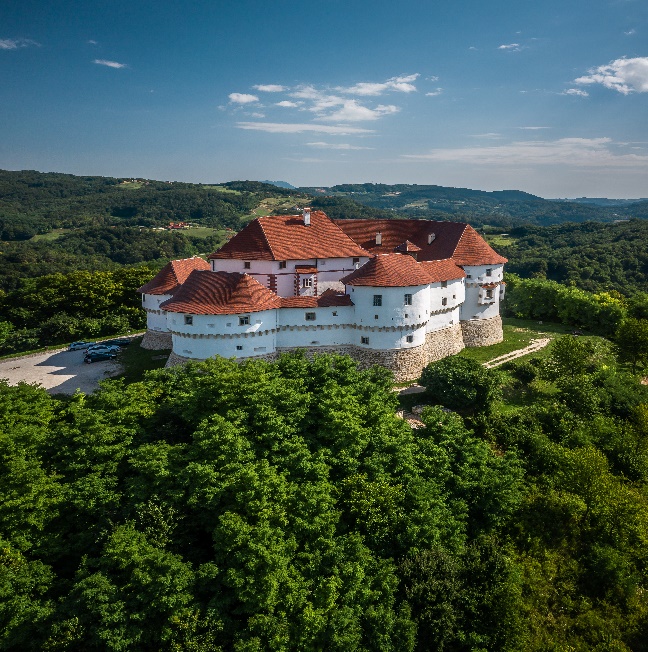 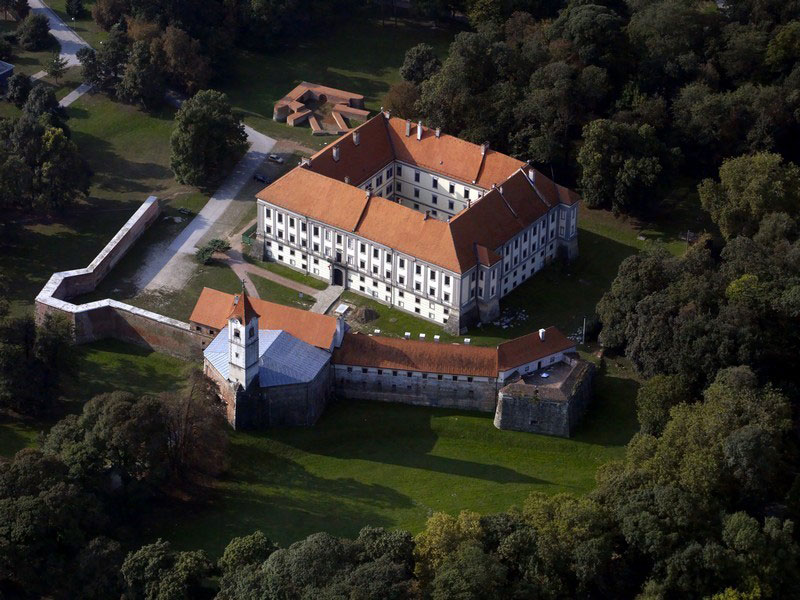 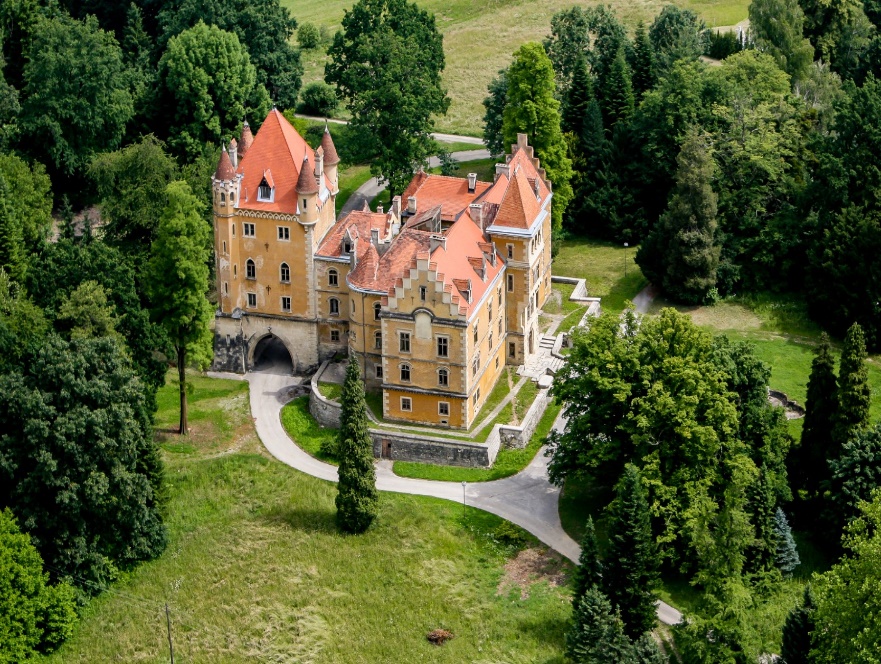 Stari grad Čakovec
Arhiva TZŽ Međimurje
Dvorac Maruševec
Arhiva TZŽ Varaždin
Veliki Tabor
Autor: Julien Duval
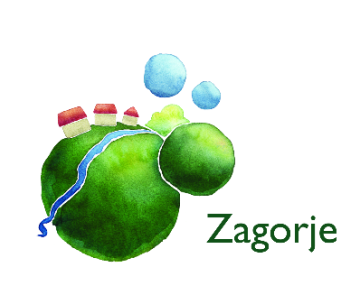 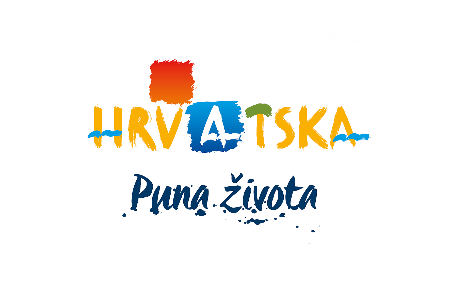 OKUSI HRVATSKE TRADICIJE - OKUSI ZAGORJA
16 dionika s područja KZŽ
Dani okusa hrvatske tradicije 15.-28.11.2021.
10 dionika iz KZŽ u Danima Okusa
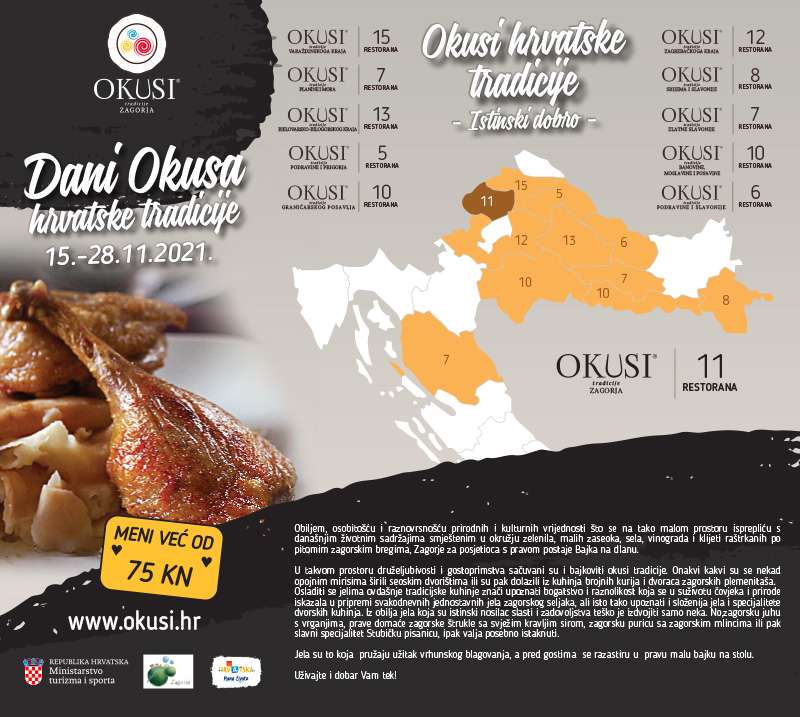 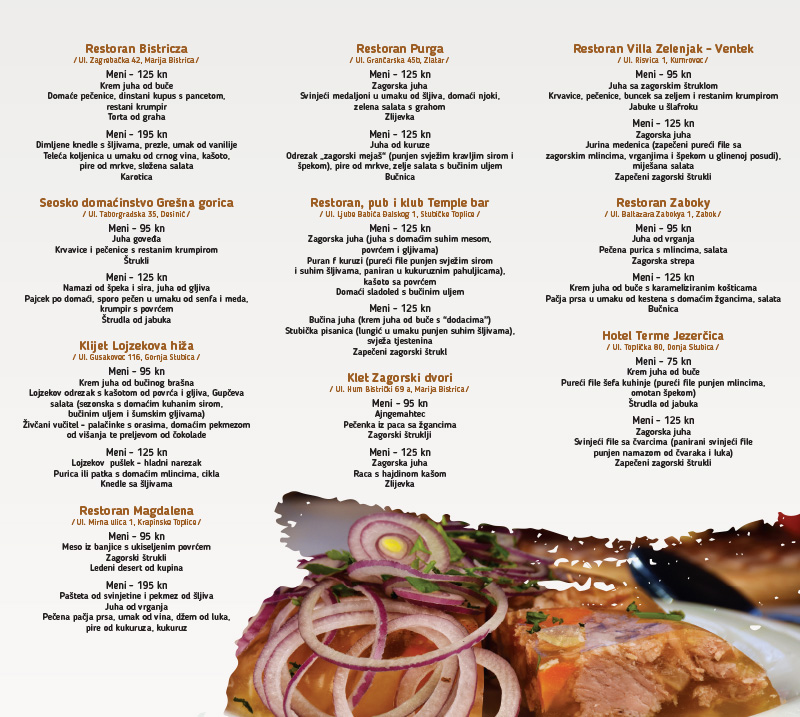 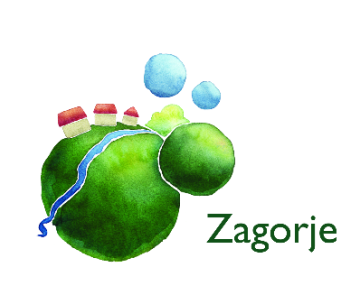 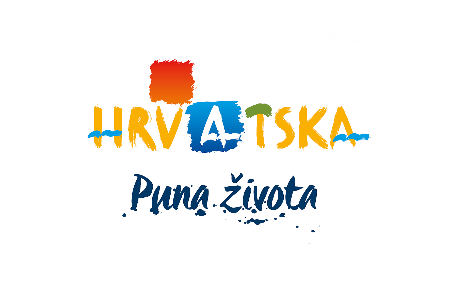 ZAGORJE CARD
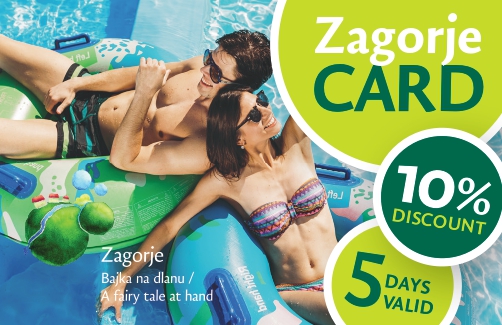 ukupno 47 dionika/partnera na projektu
14 novih partnera u 2021. godini
redizajn kartica, letaka, plakata i naljepnica
tisak novih 10 000 kartica i letaka
10% popusta
valjanost 5 dana
online promocija
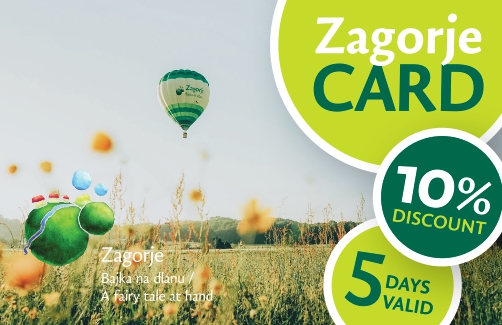 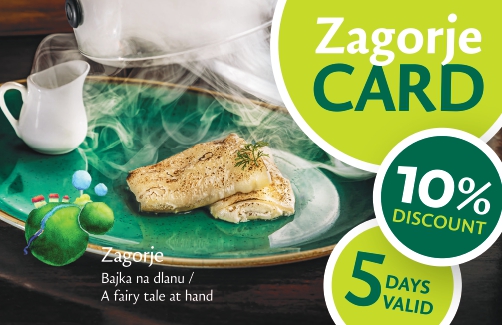 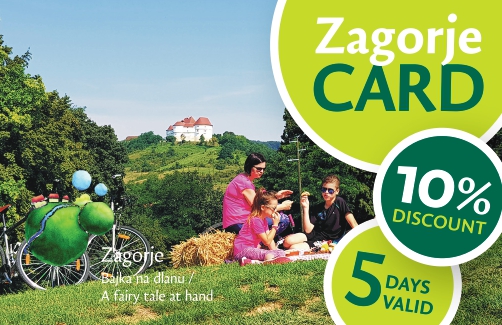 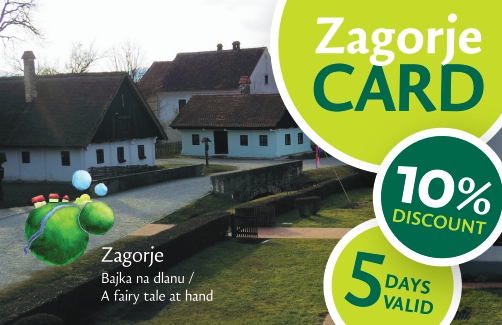 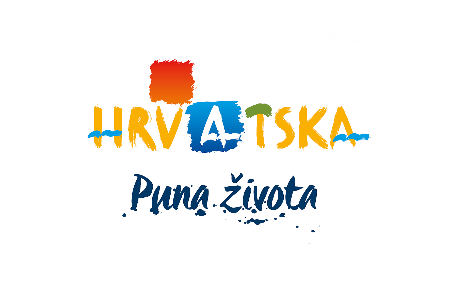 AKTIVNOSTI U 2022.
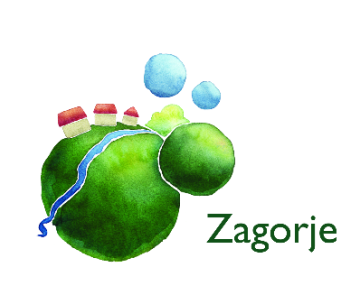 "True Zagorje Home" - certificiranje                                                                             
Vinogradi s pogledom
eBike&Wine
Okusi Hrvatske tradicije- Okusi Zagorja
Zagorje Outdoor 
100 dvoraca Sjeverne Hrvatske
online komunikacija 
kvalitetne i informativne kampanje
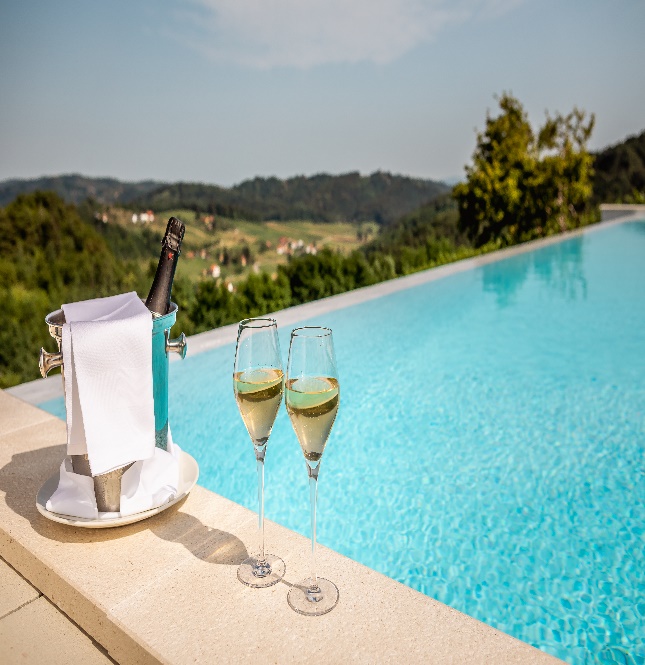 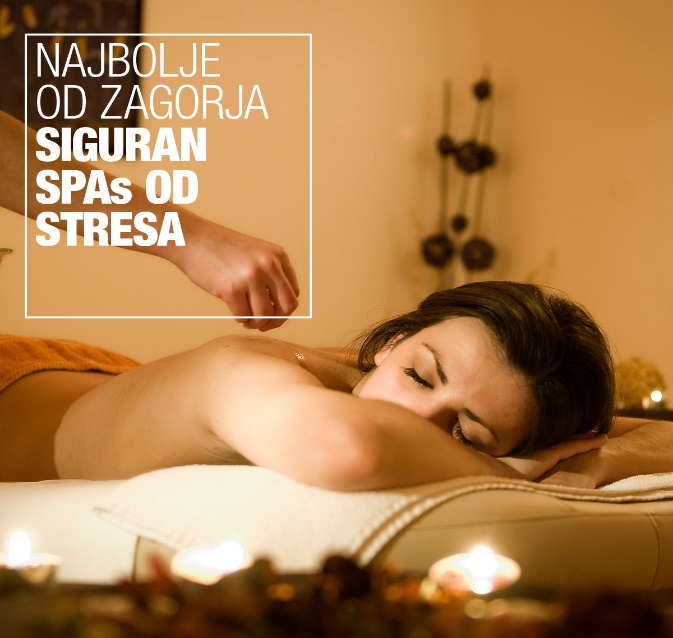 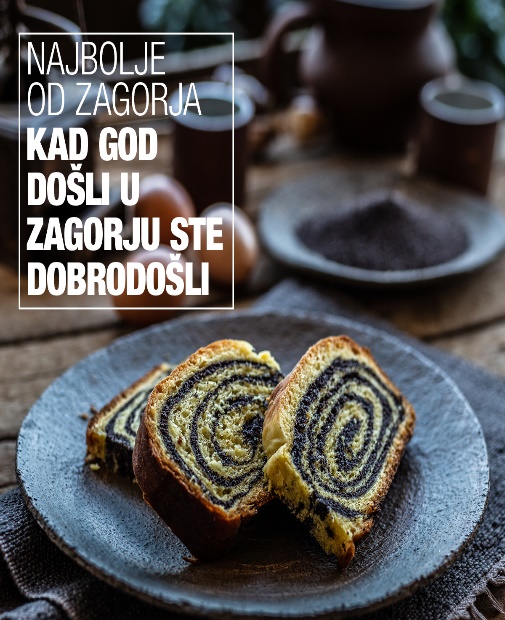 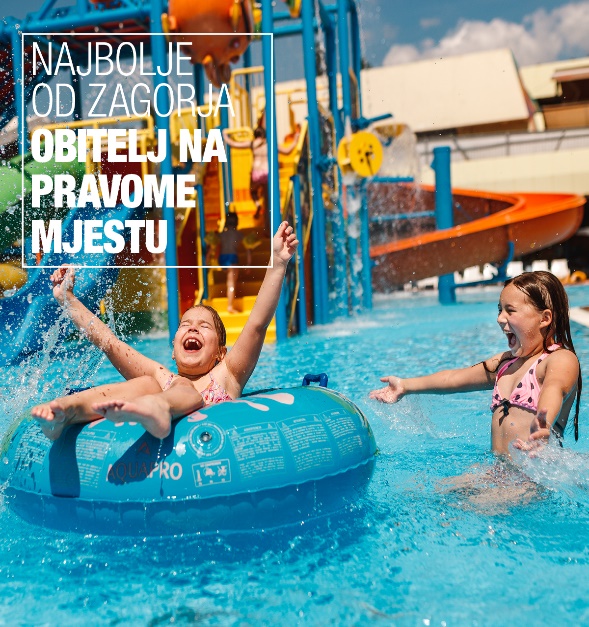 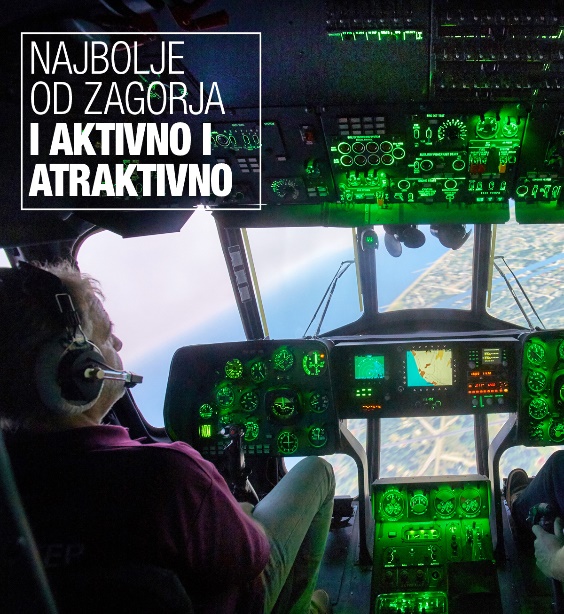 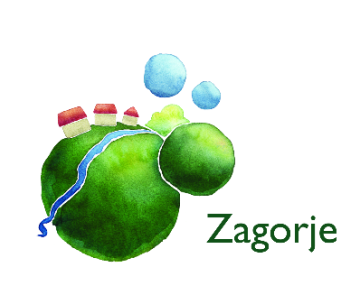 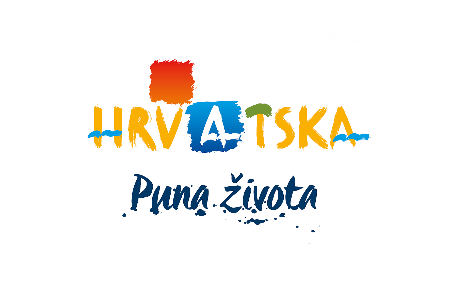 WRC - FIA WORLD CHAMPIONSHIP
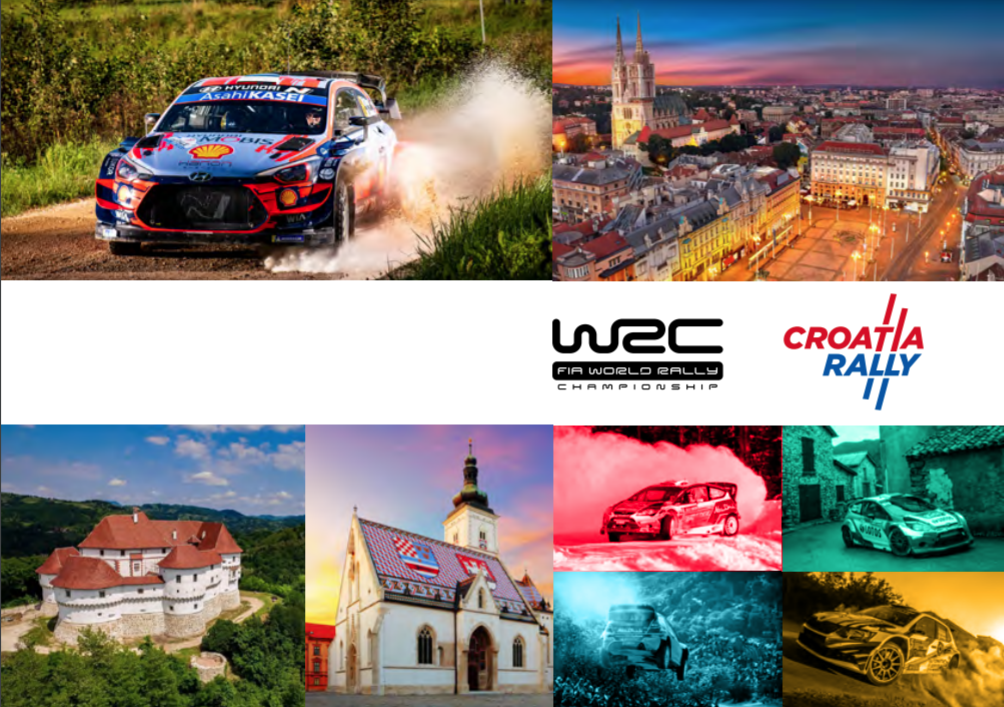 21.-24.04.2022. (24.04. KZŽ)
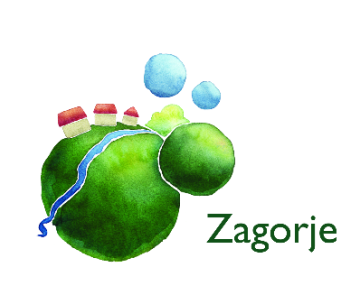 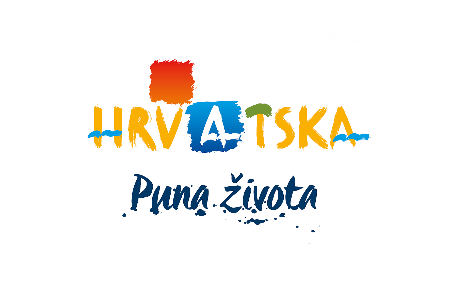 BSH EVENTS
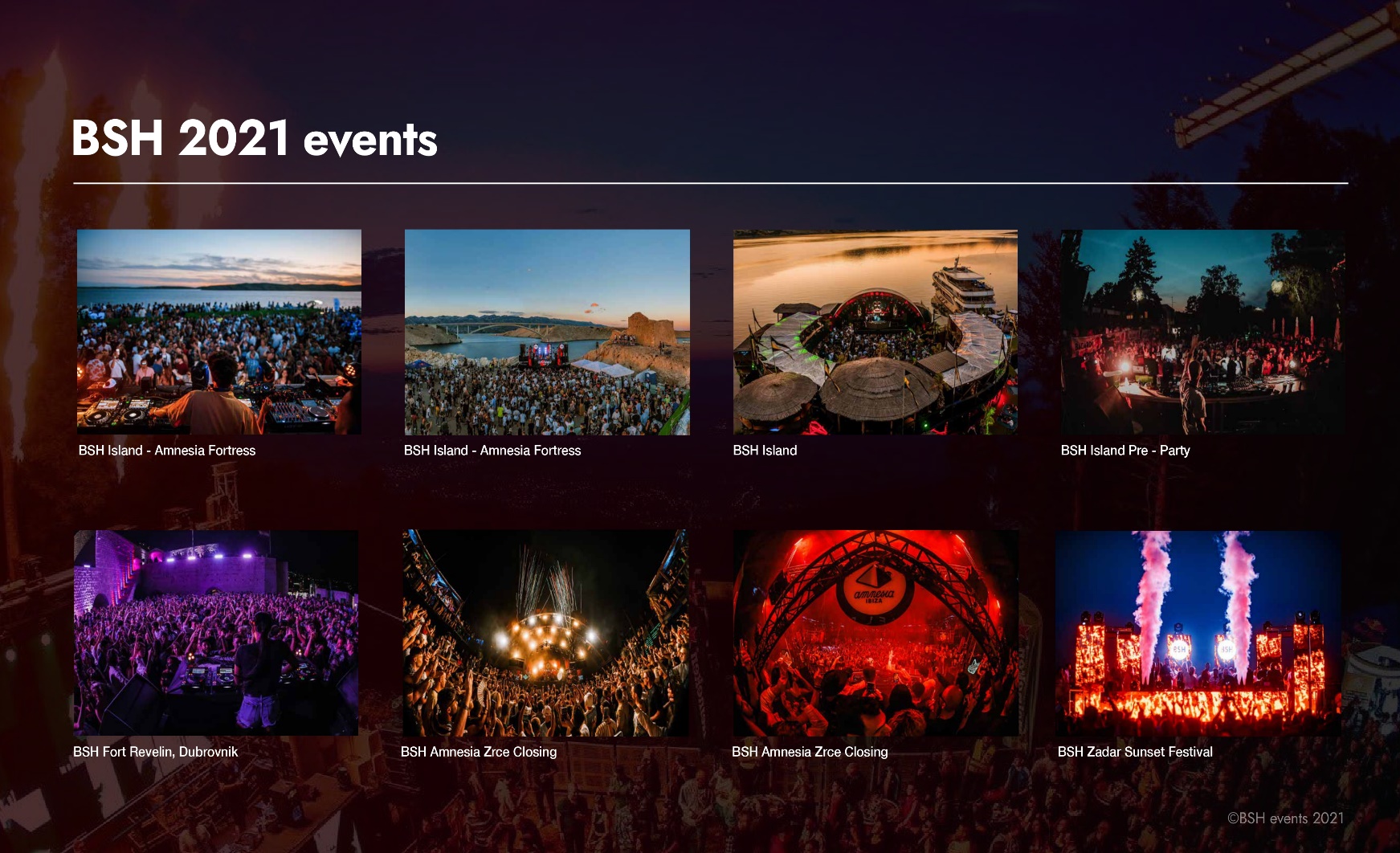 novi event
suradnja s poznatim brendovima i izvođačima na atipičnim lokacijama
"out of the box" pristup organizaciji
lokacija: Muzej seljačkih buna - Spomenik Matije Gupca
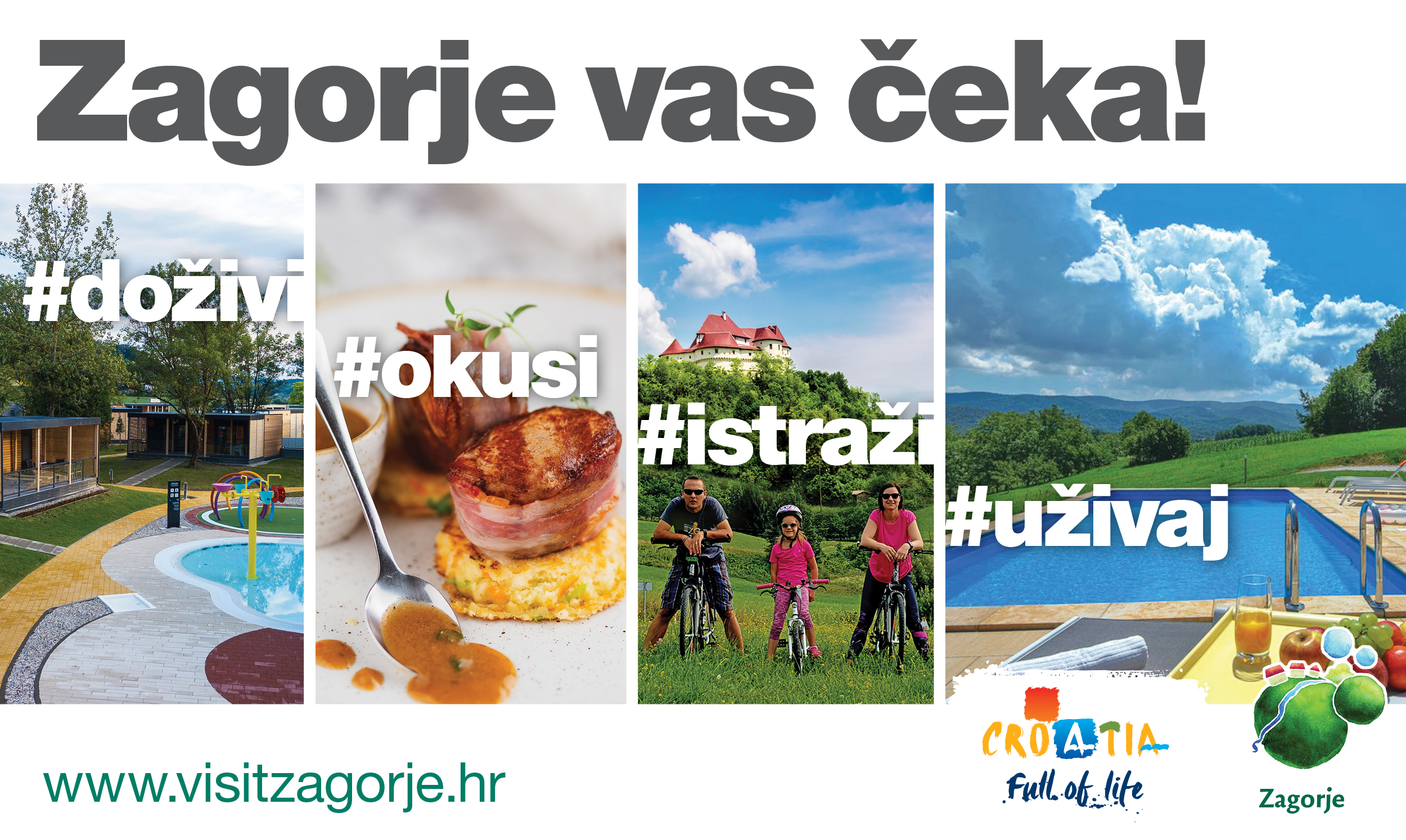 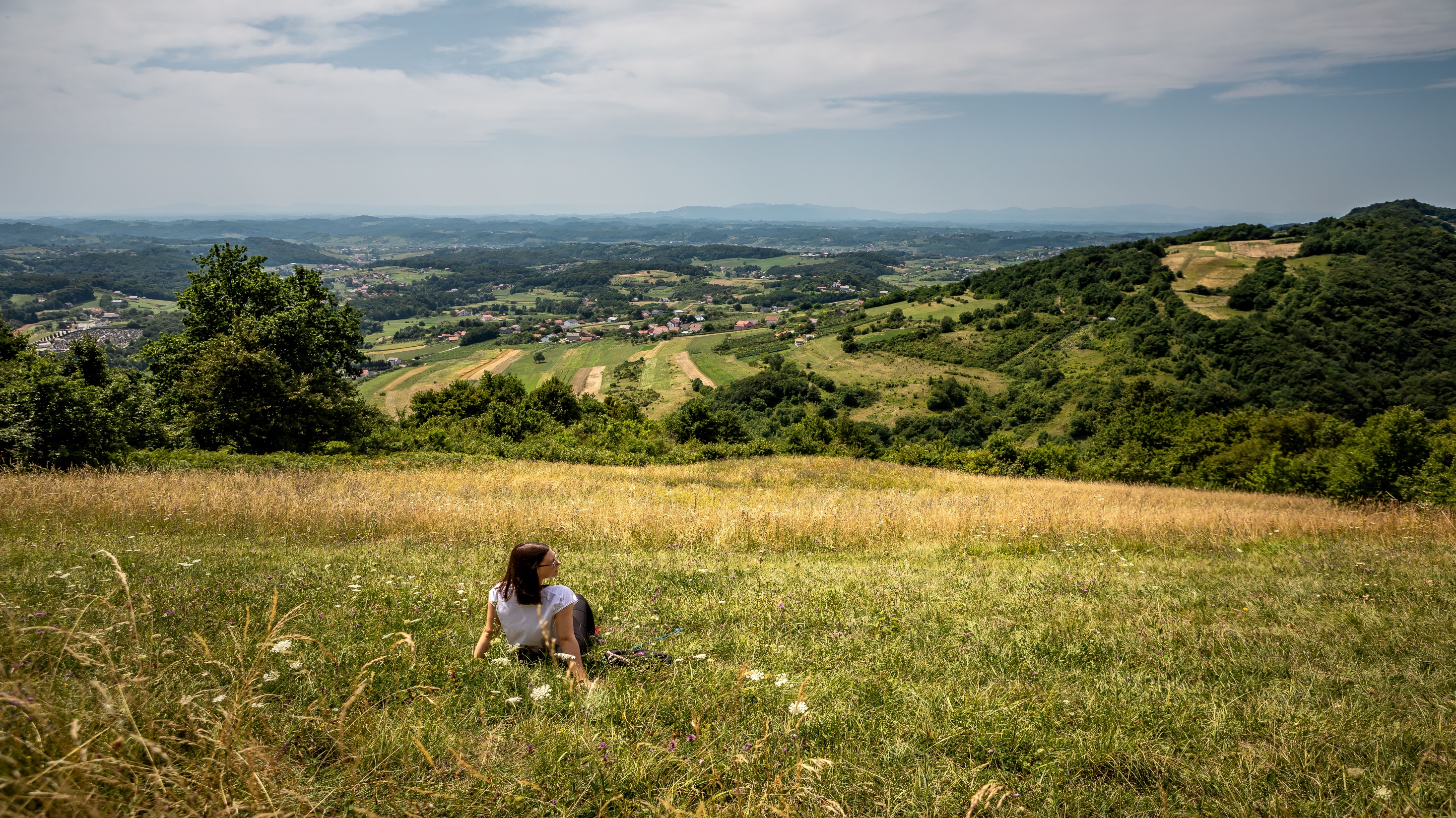 Jedna od najpoznatijih pjesama o Zagorju zove se „Lepe ti je Zagorje zelene“. I odmah je svima jasno što je pjesnik htio reći. Pitoreskni zeleni brežuljci po kojima su razbacani dvorci, kurije, crkvice, kleti i vinogradi, među kojima krivudaju vinski putovi i staze. Šume odišu mirom i svježinom. Zagorje i njegove vode posebna su priča, o čemu svjedoče brojni izvori termalnih voda.
Kaj sve krije, kaj sve krije Zagorje zeleno
Hvala na pažnji!
www.visitzagorje.hr
Visit Zagorje
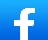 visitzagorje
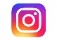 Visit Zagorje
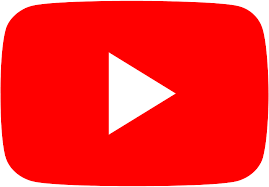 Visit Zagorje
@Bajka_na_dlanu
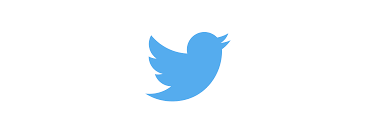